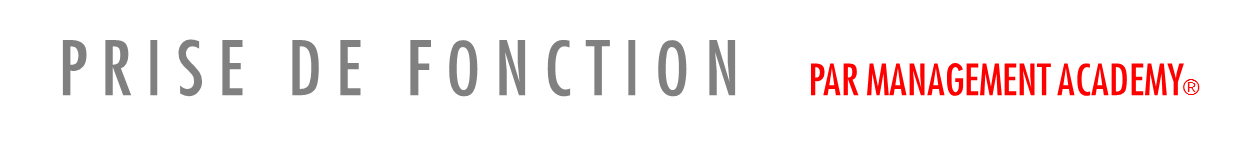 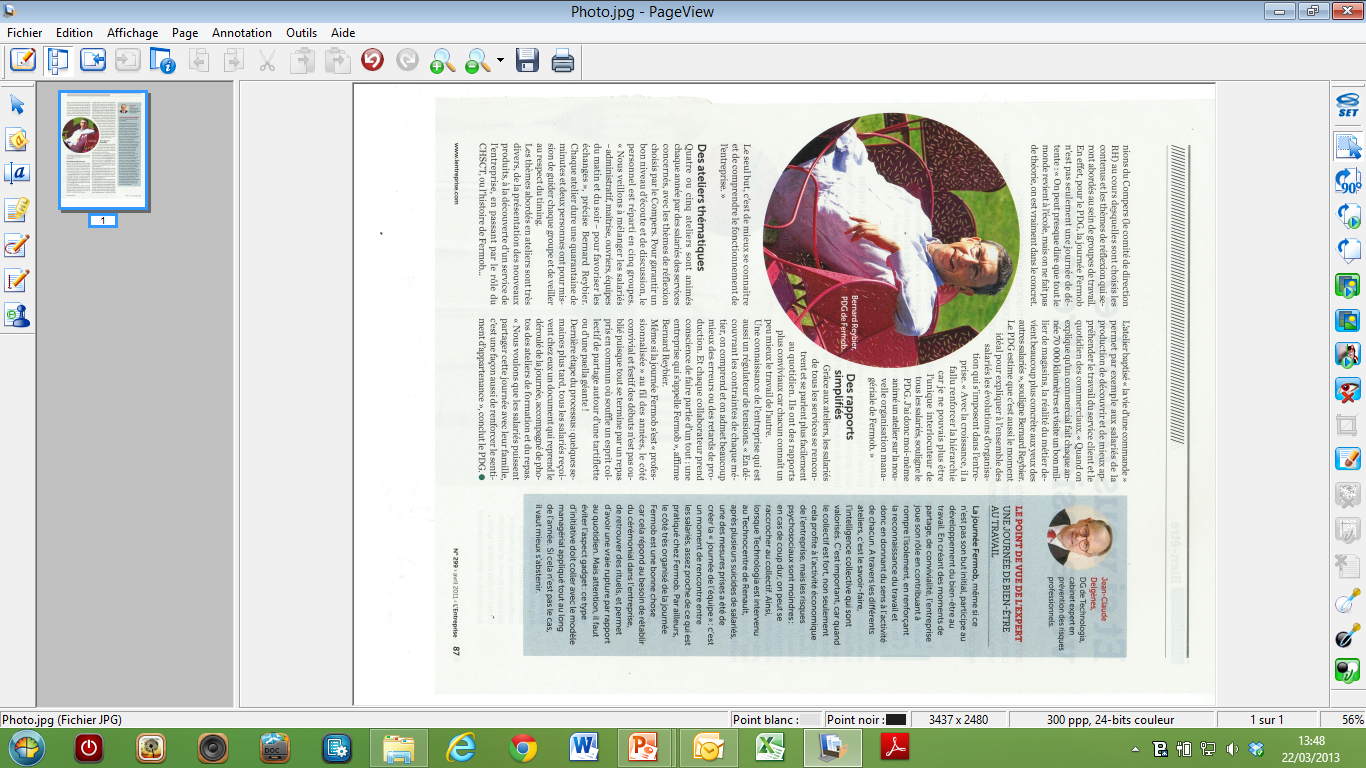 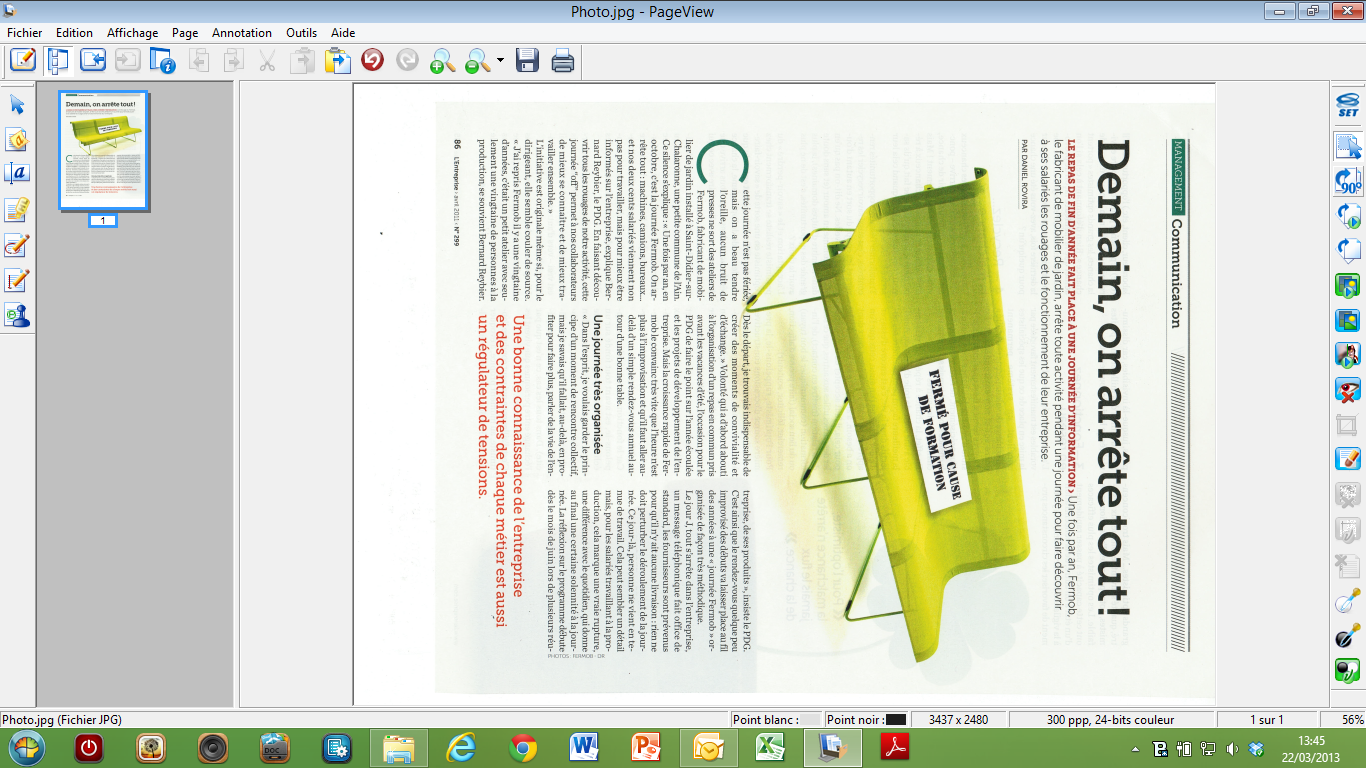 L’Entreprise –
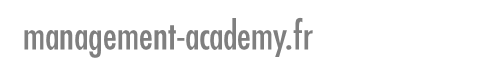 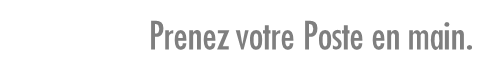 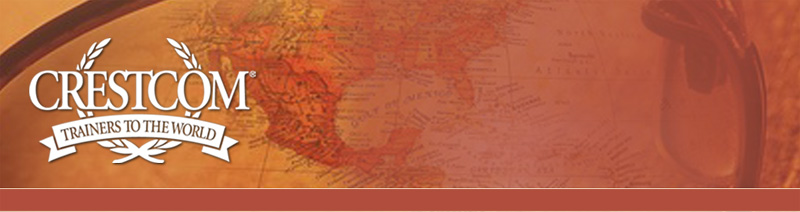 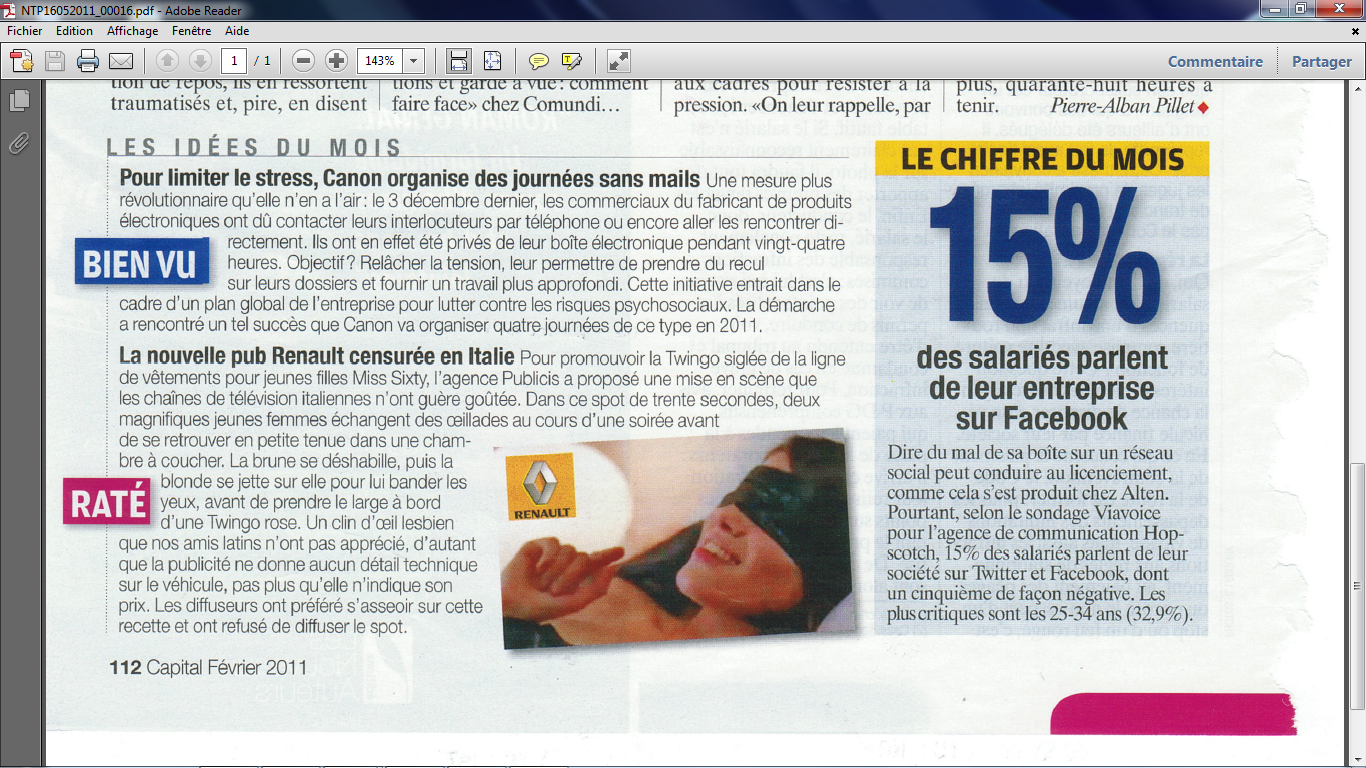 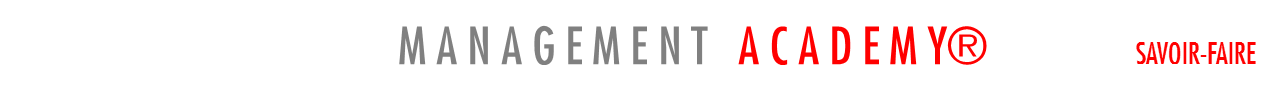 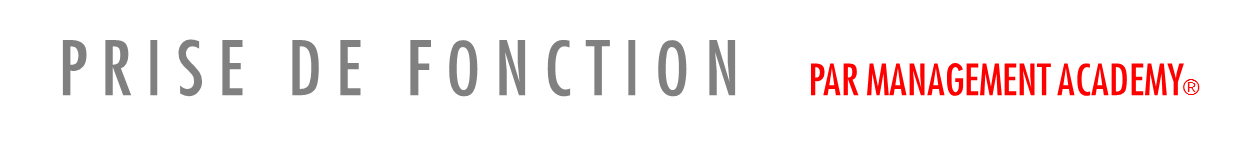 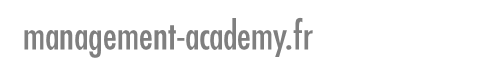 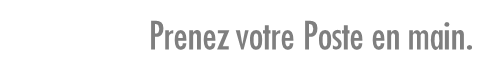 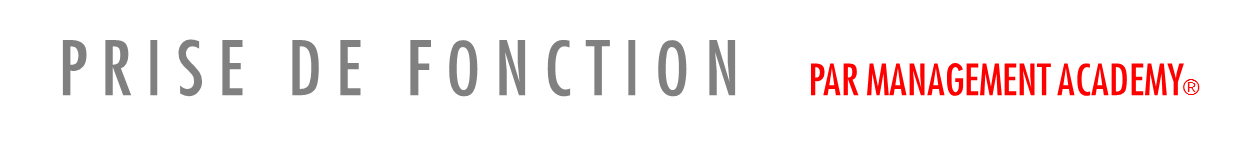 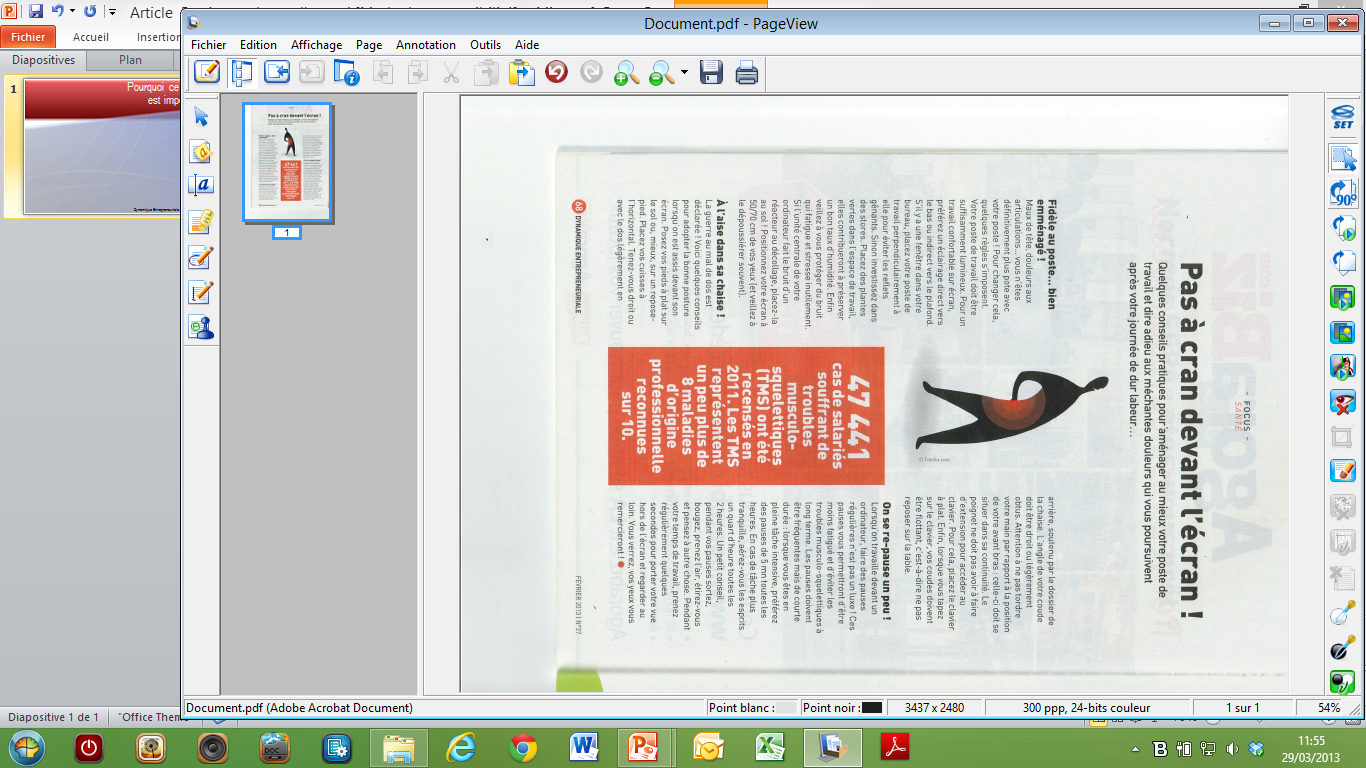 Dynamique Entrepreneuriale   -
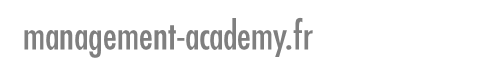 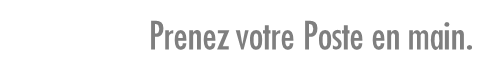 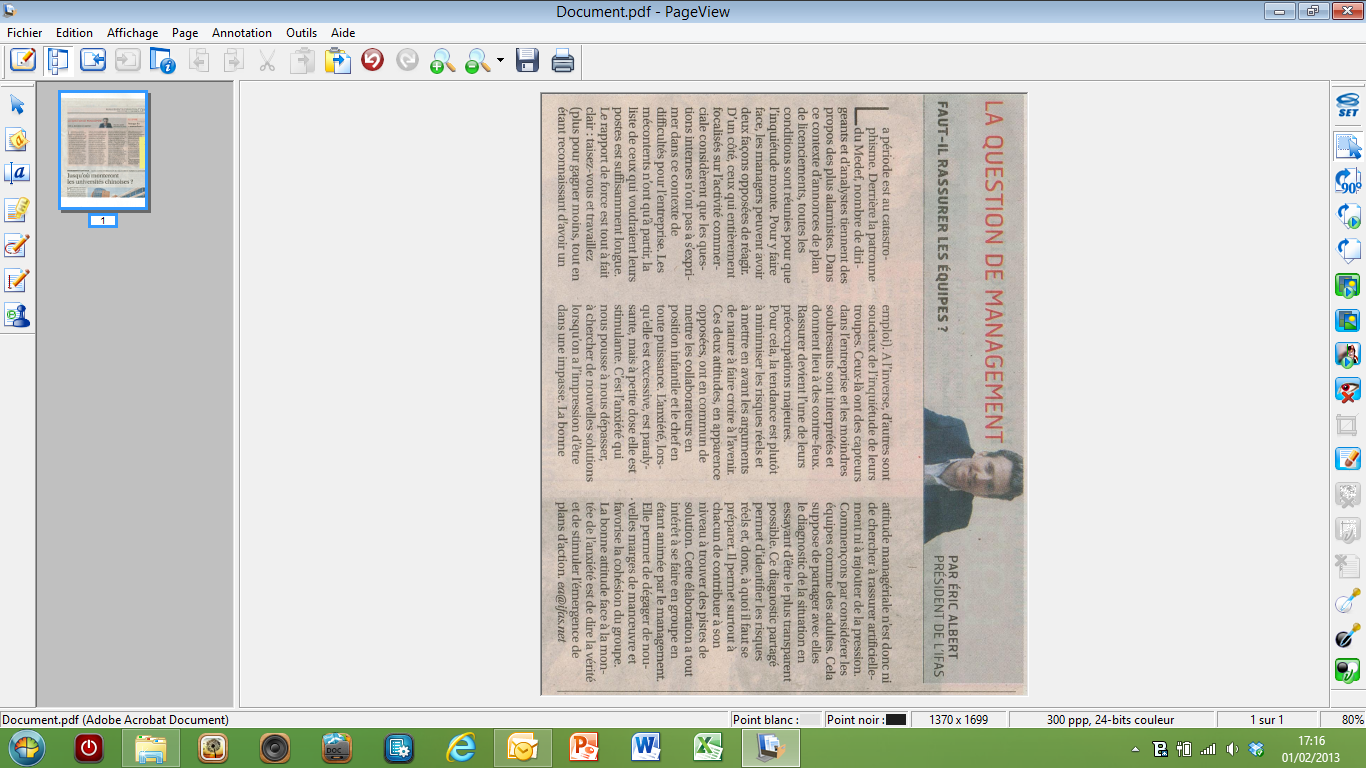 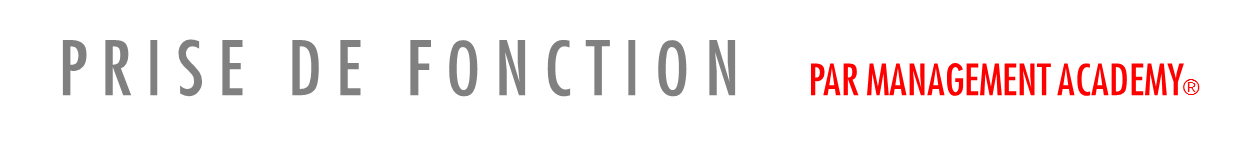 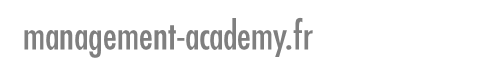 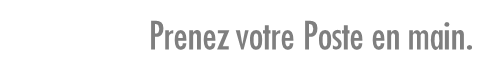 Les Echos  -
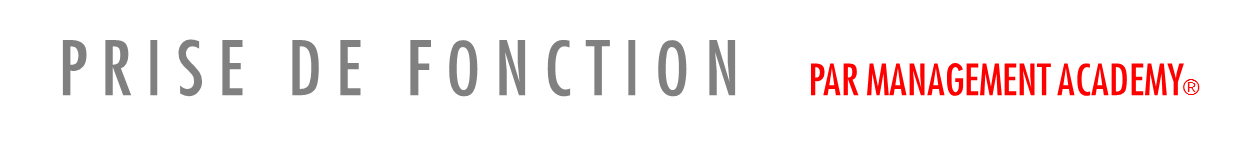 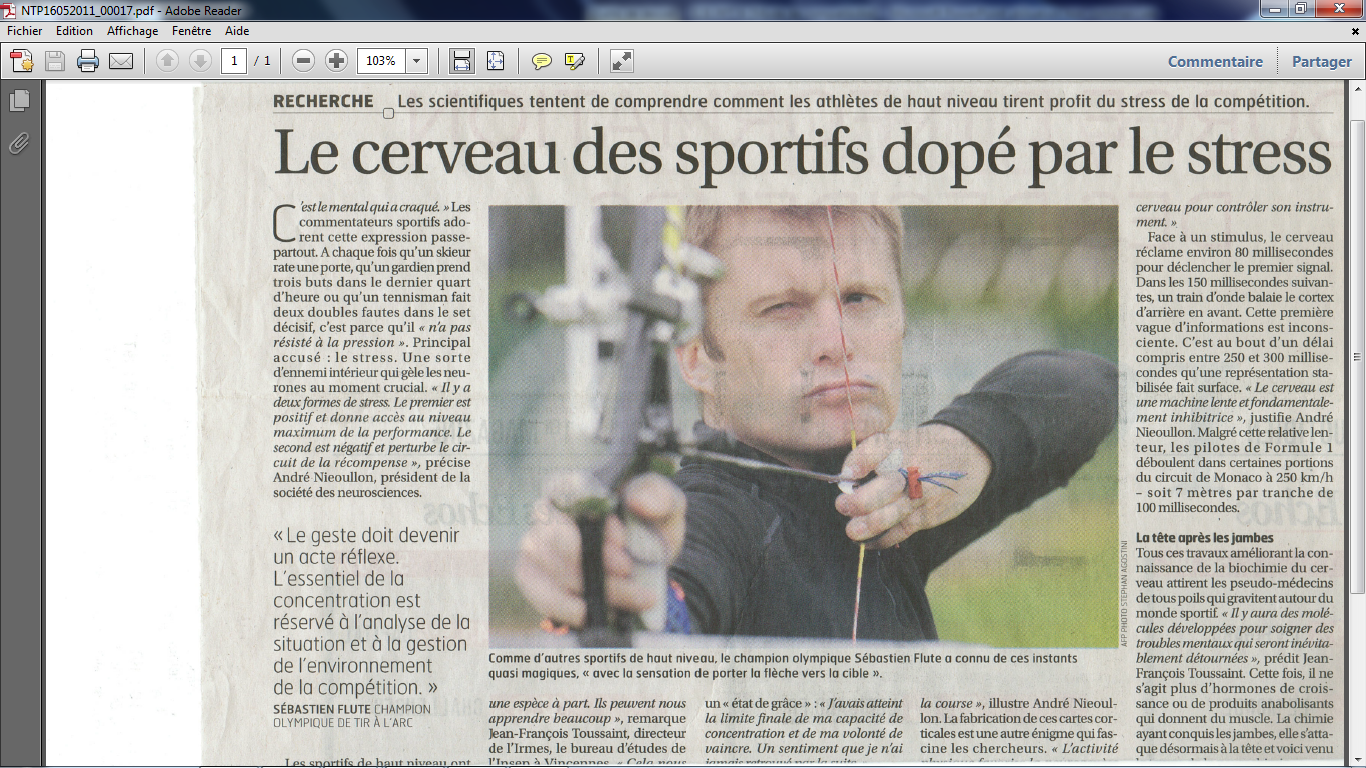 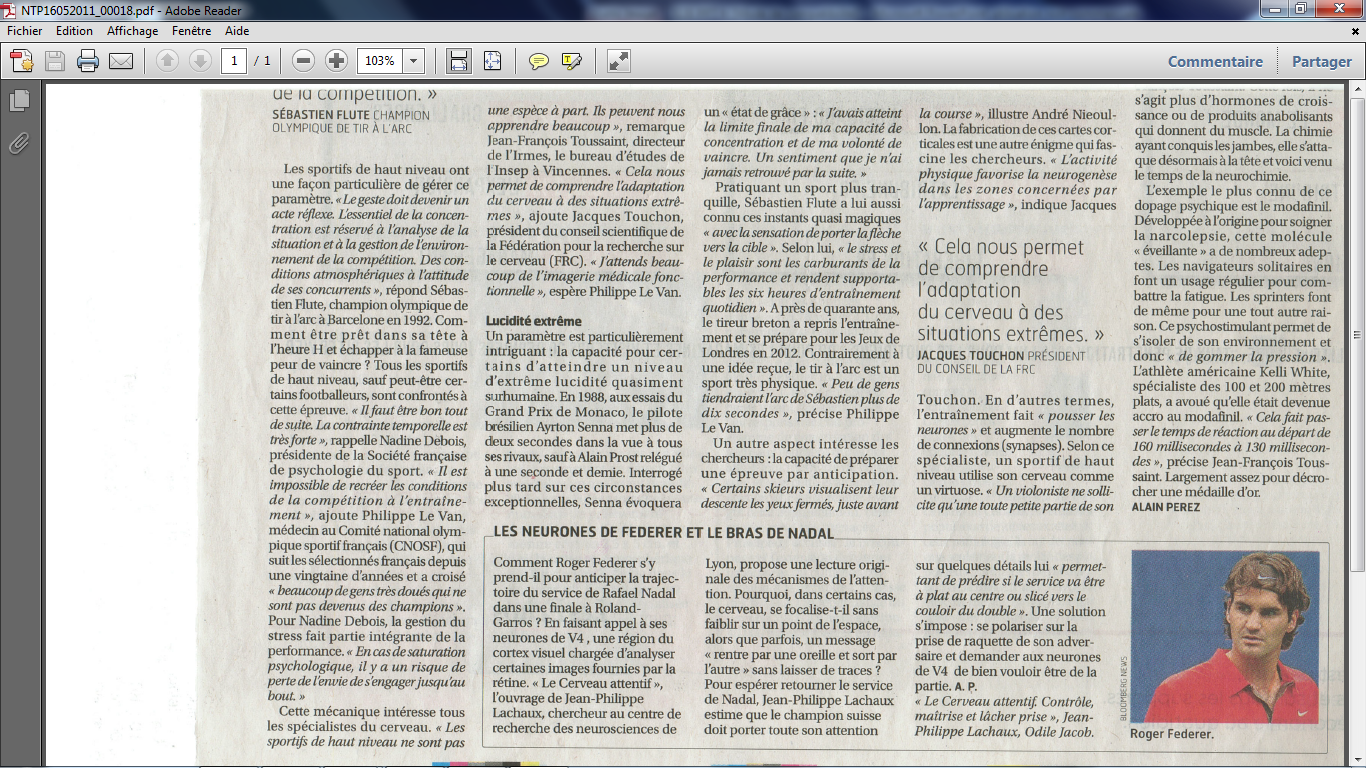 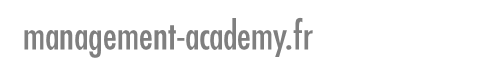 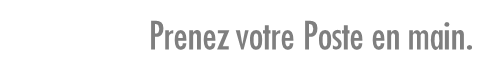 Les Echos –
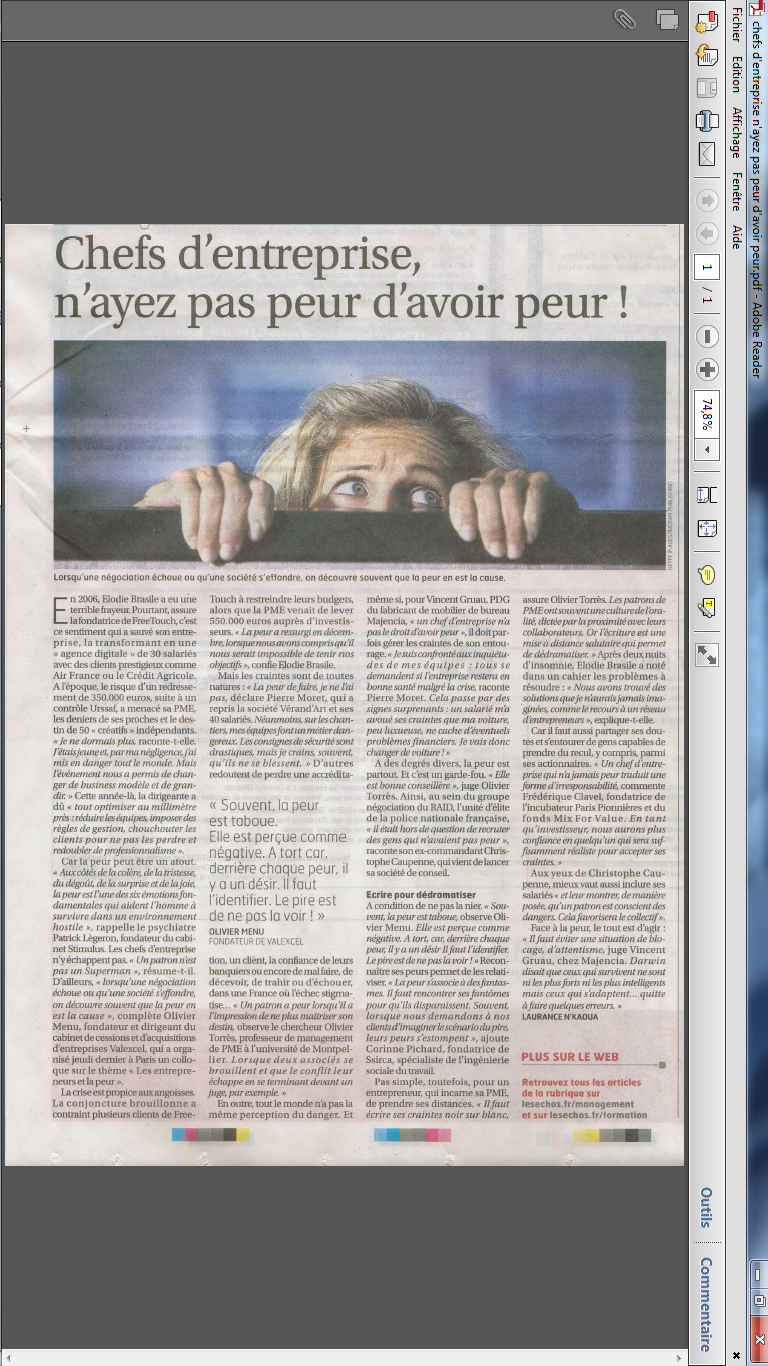 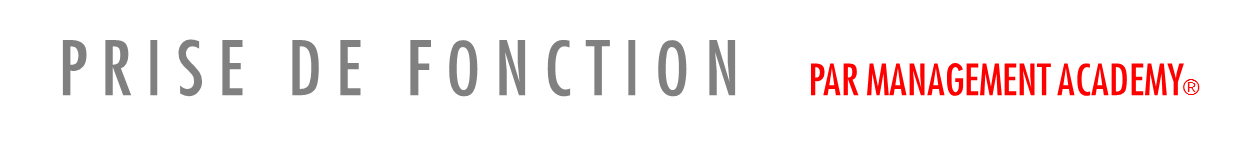 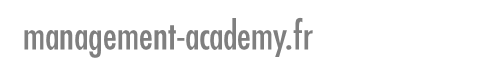 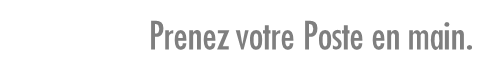 Les Échos –
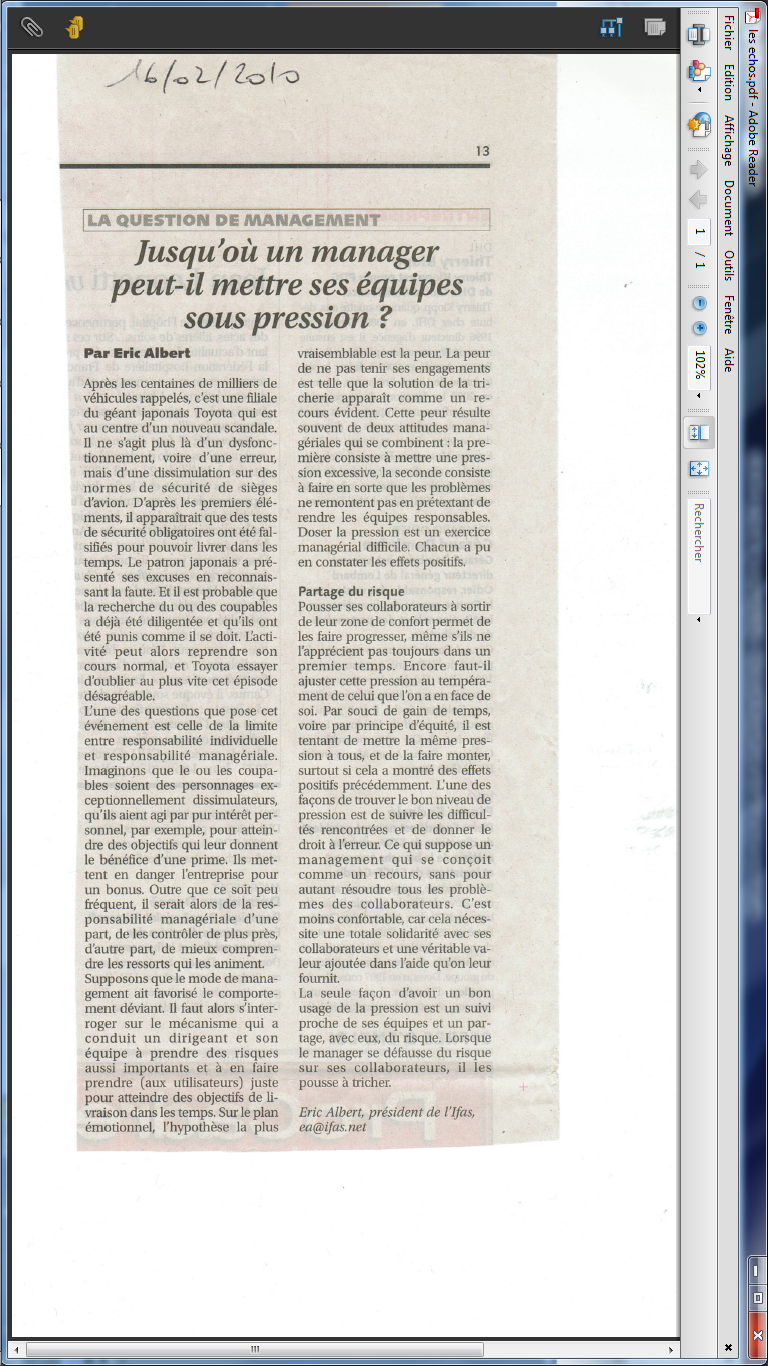 Les Echos–
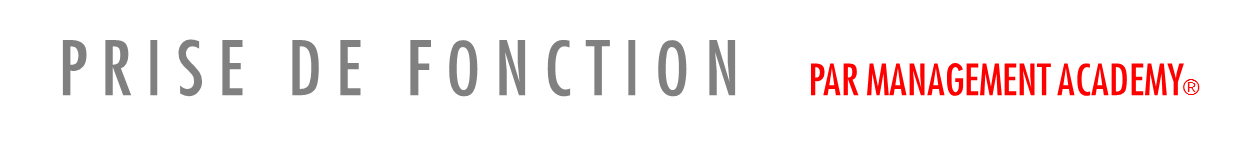 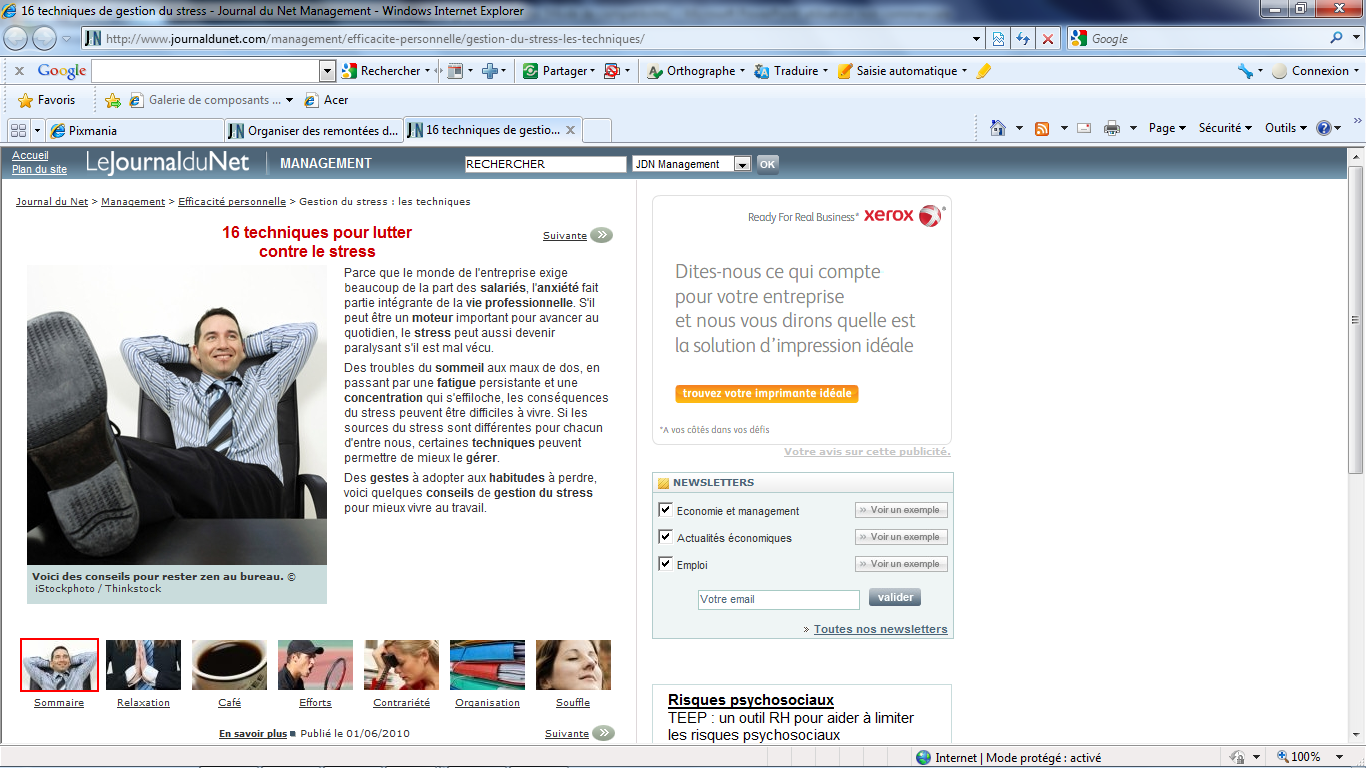 JDNet –
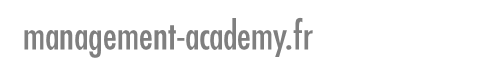 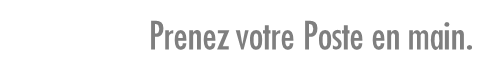 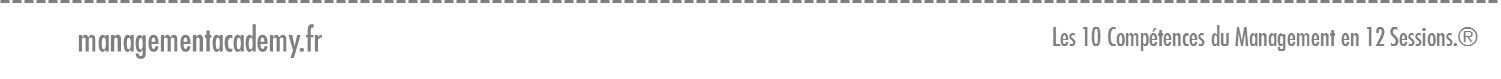 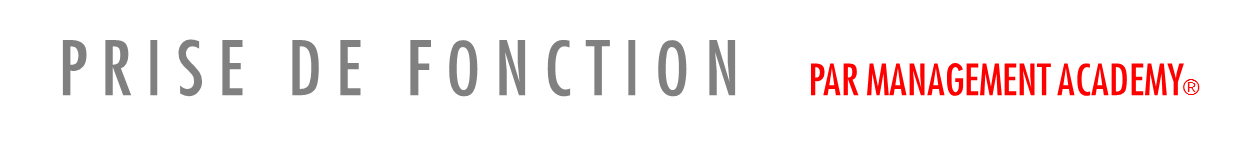 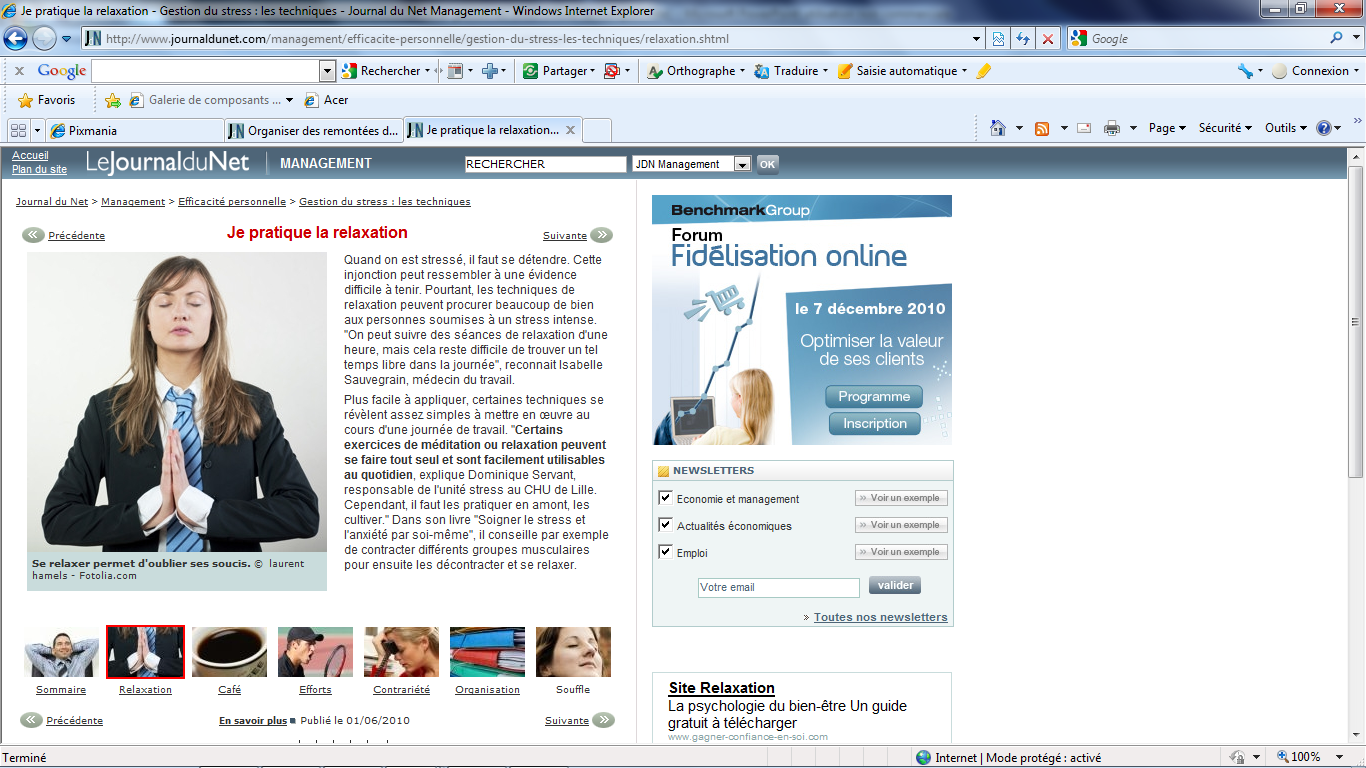 JDNet
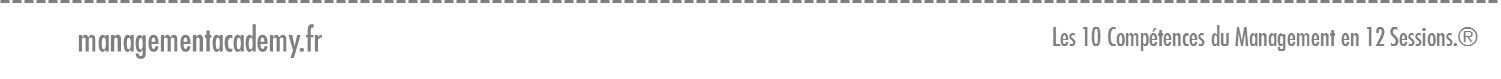 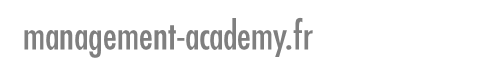 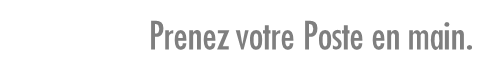 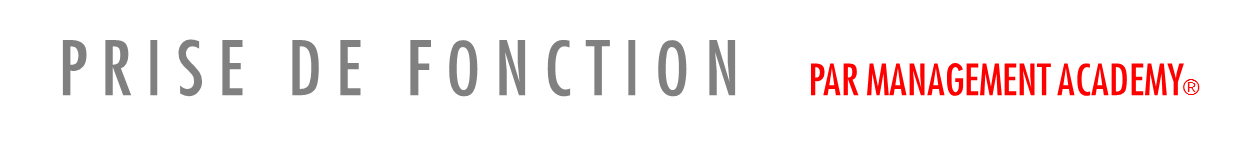 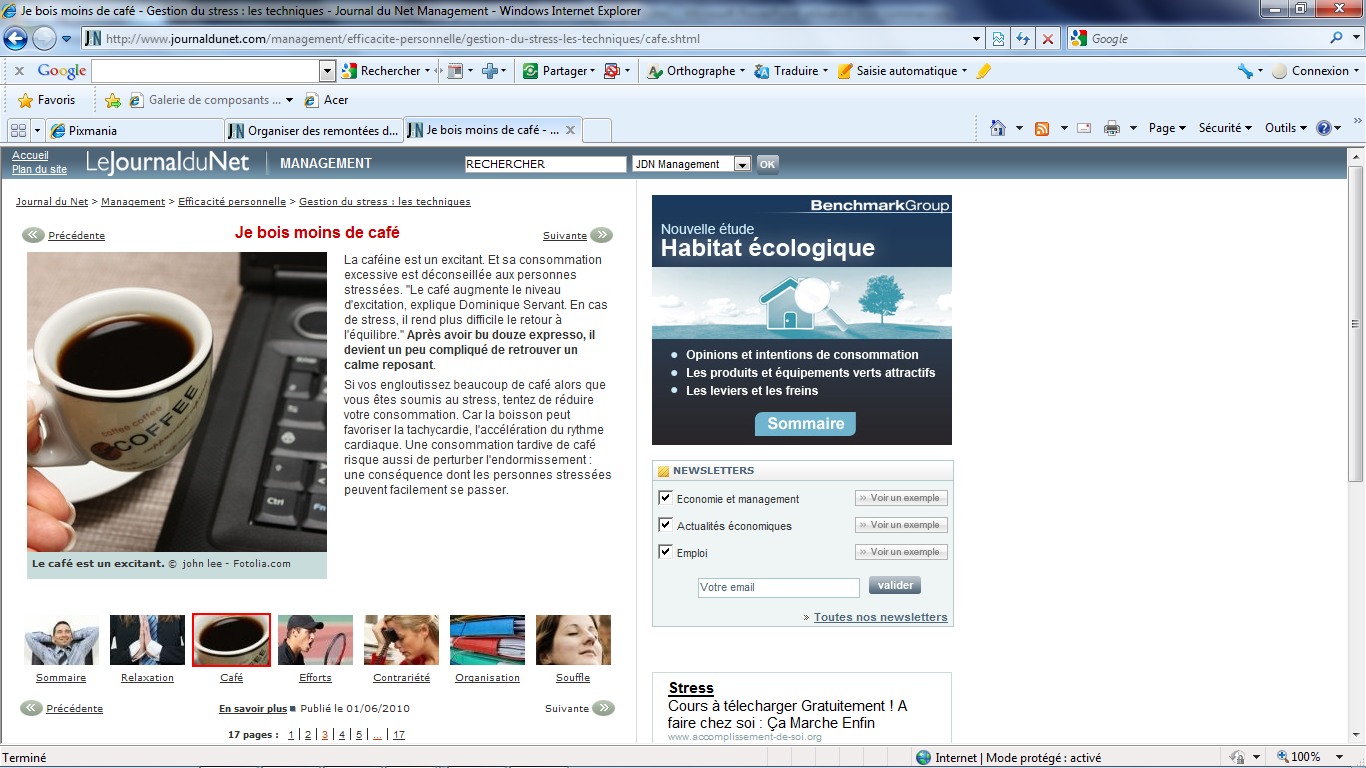 JDNet
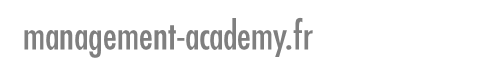 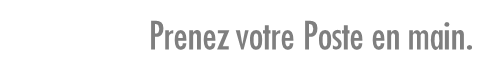 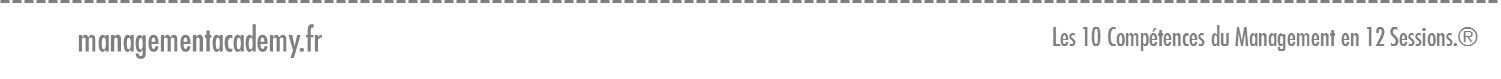 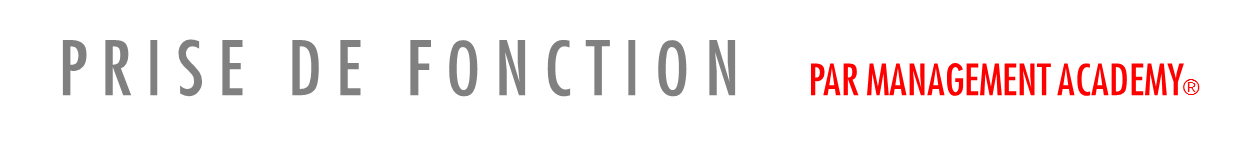 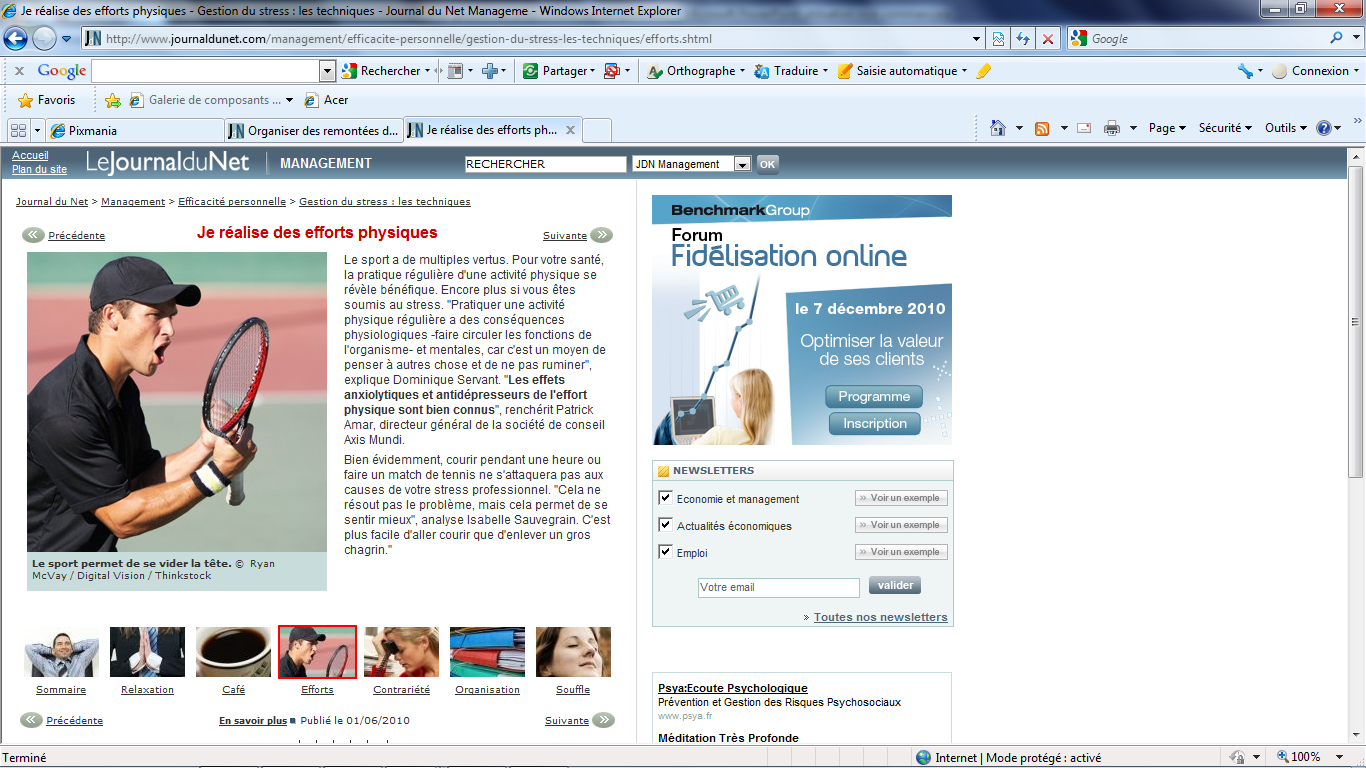 JDNet
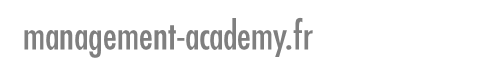 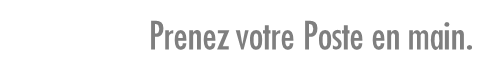 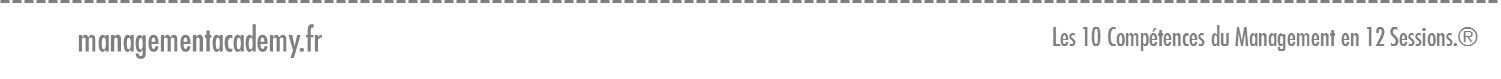 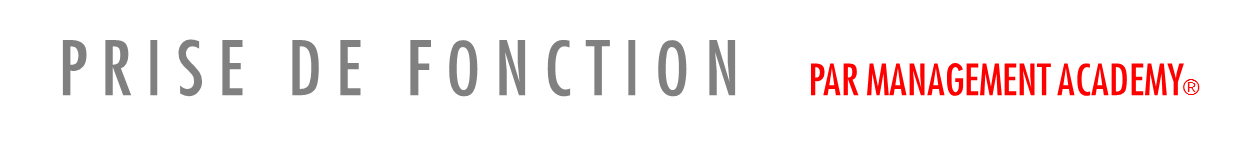 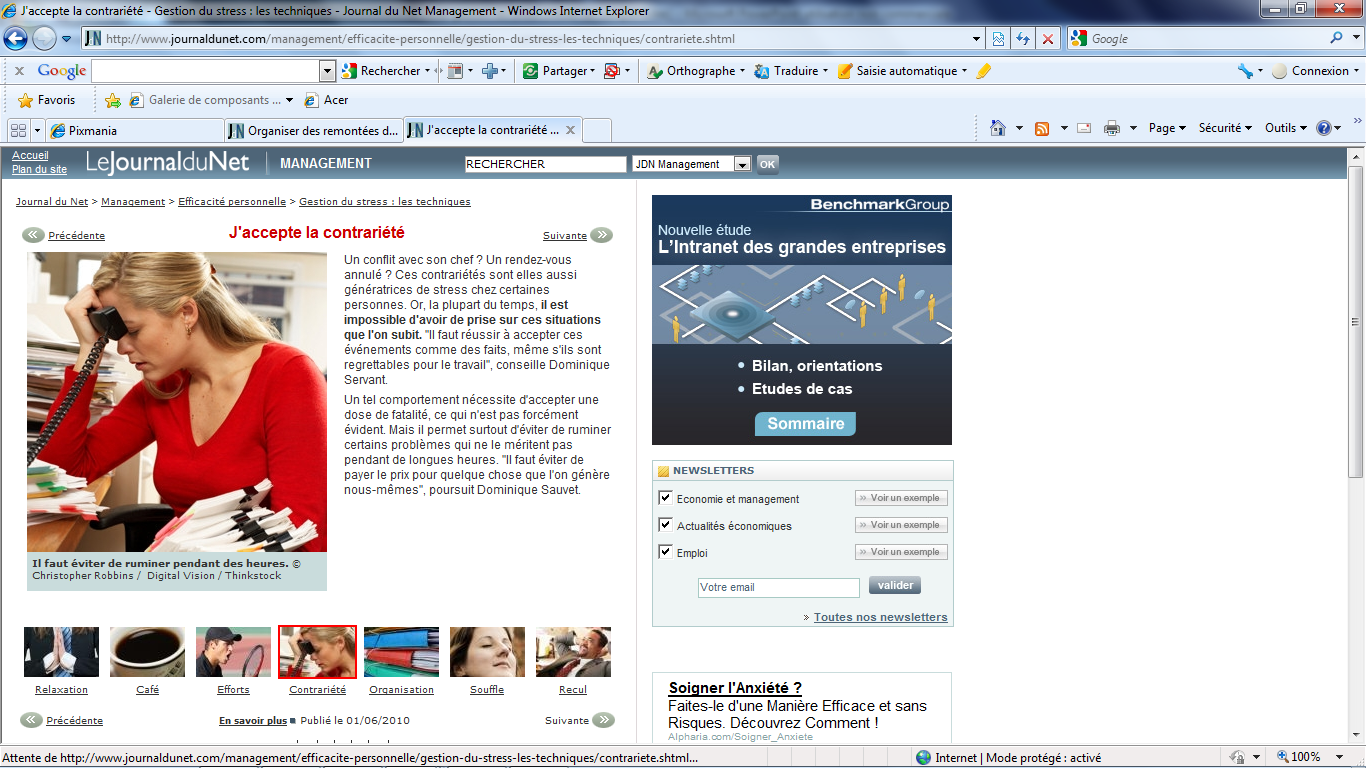 JDNet
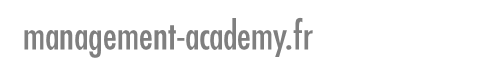 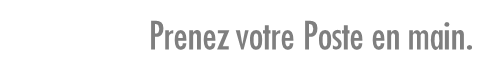 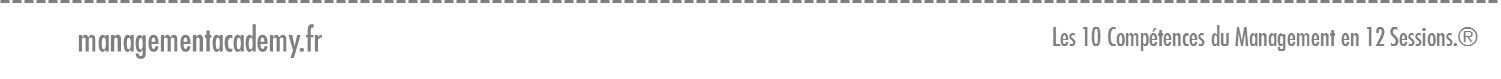 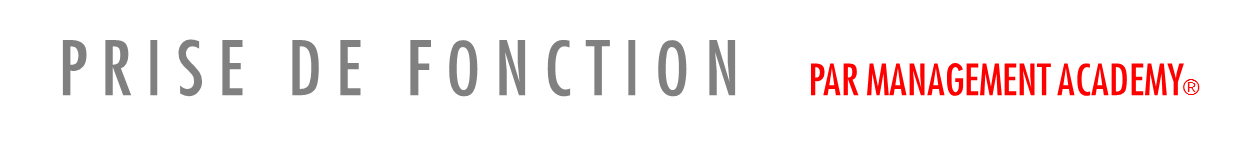 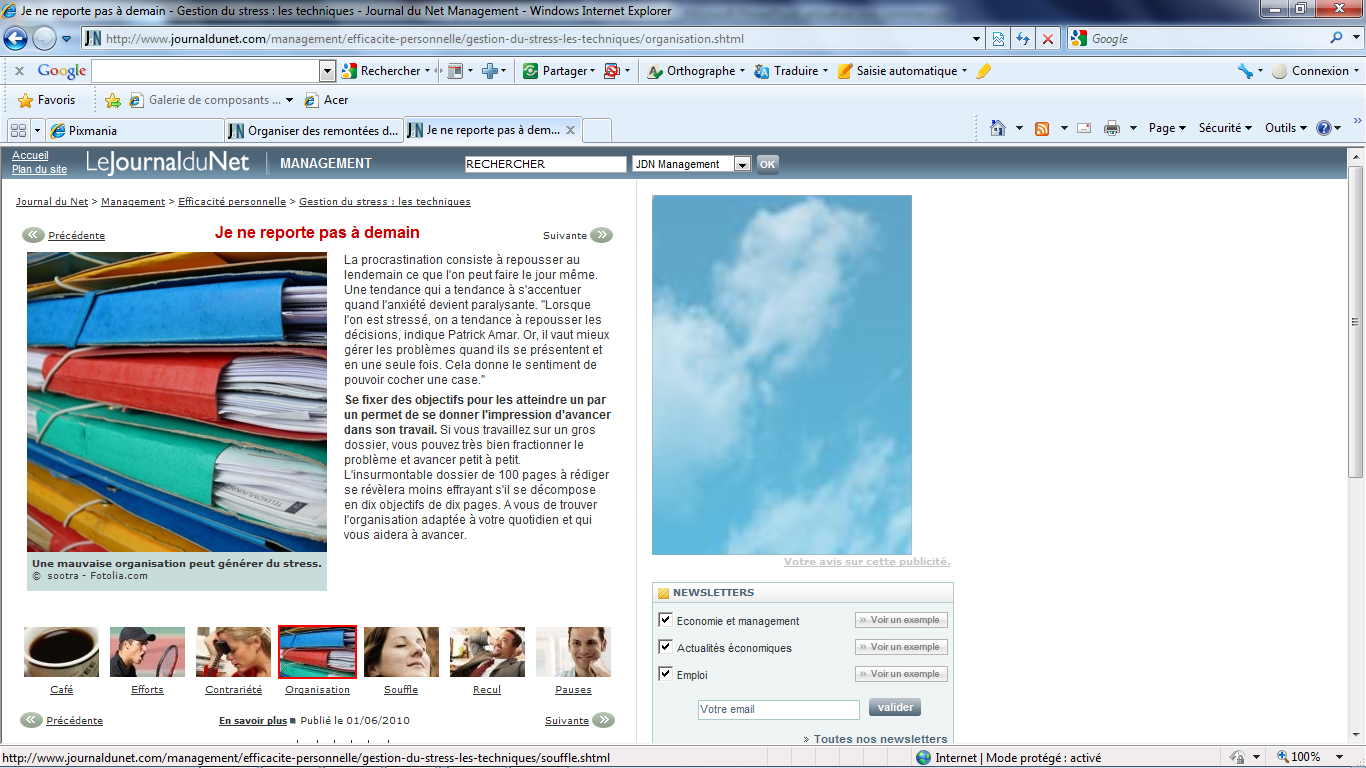 JDNet
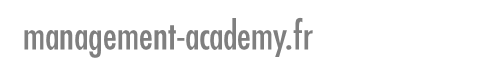 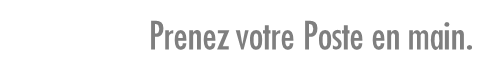 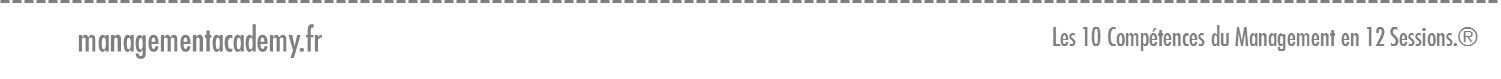 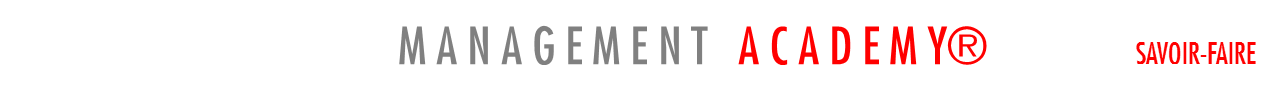 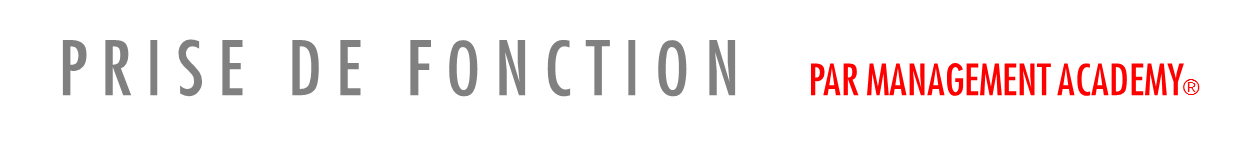 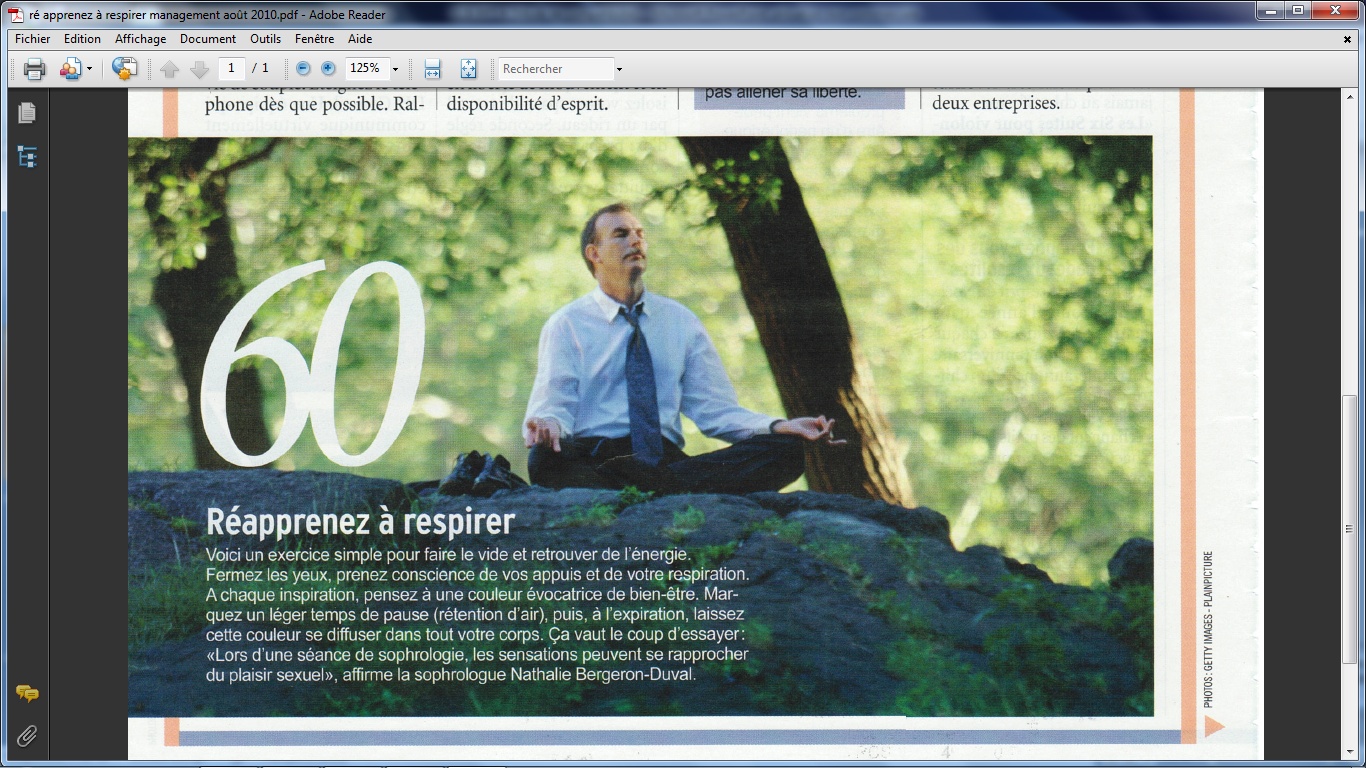 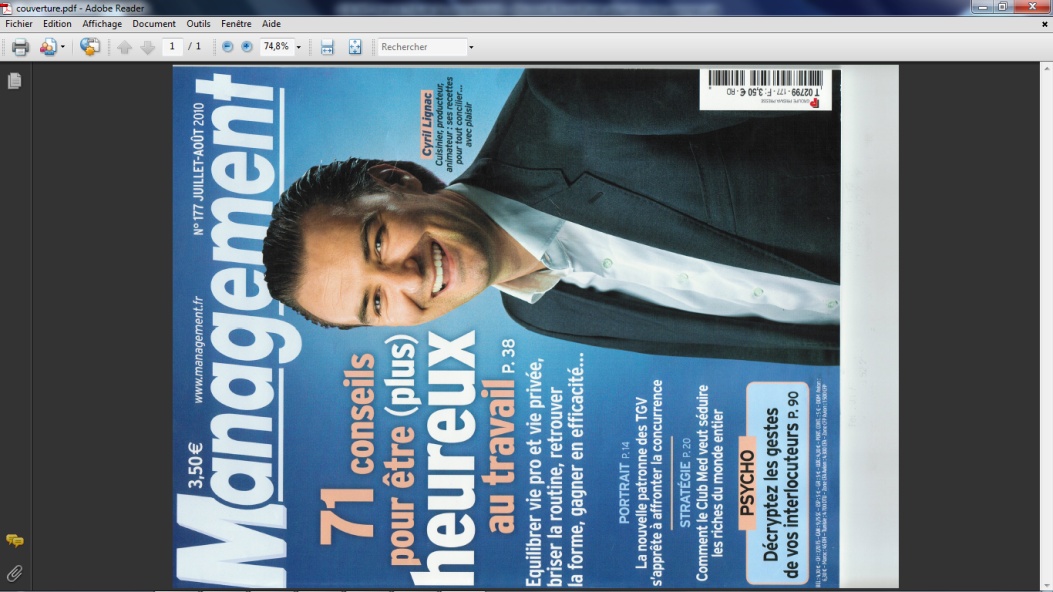 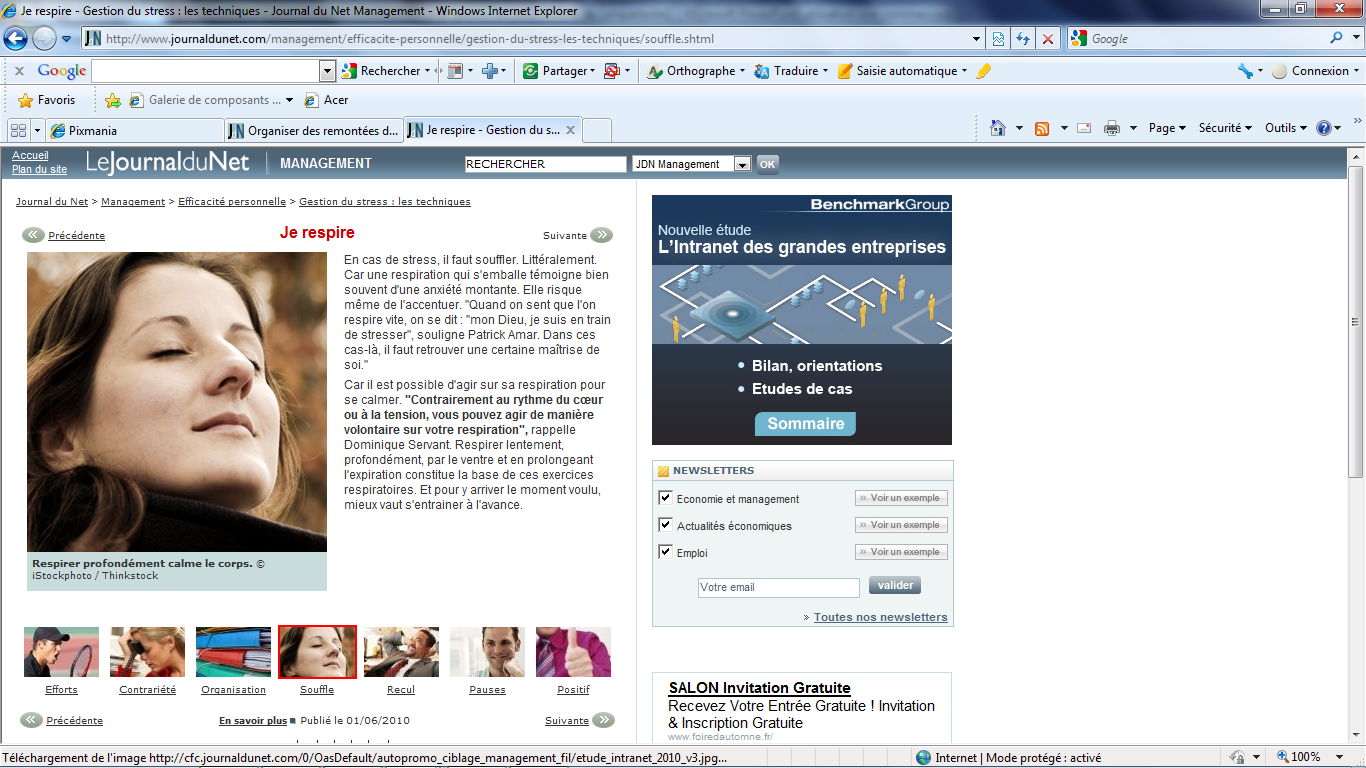 Management –
JDNet –
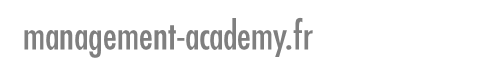 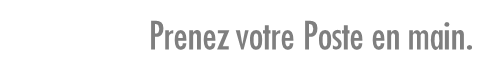 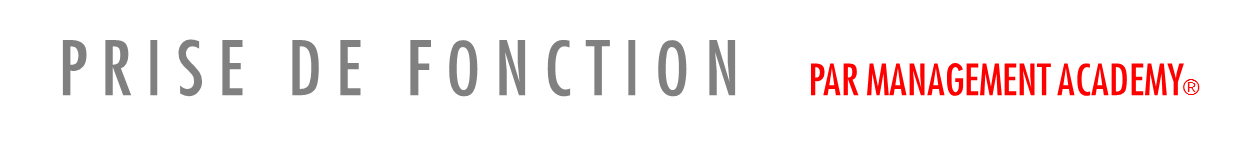 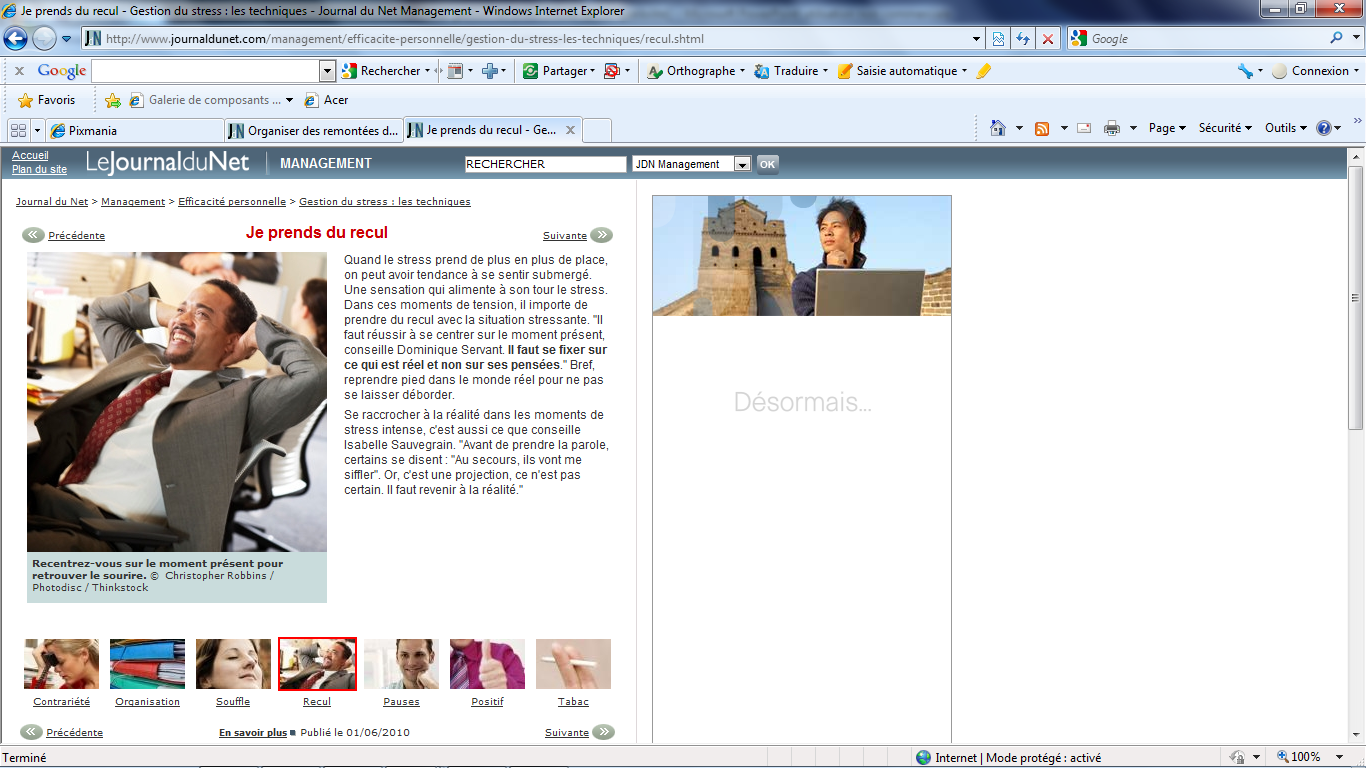 JDNet
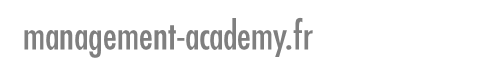 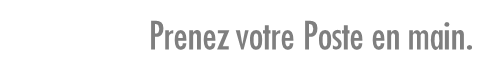 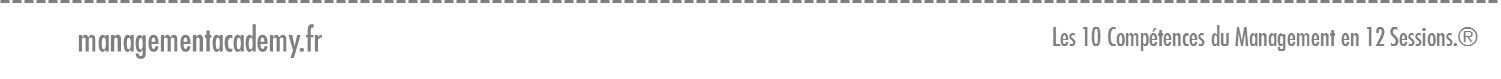 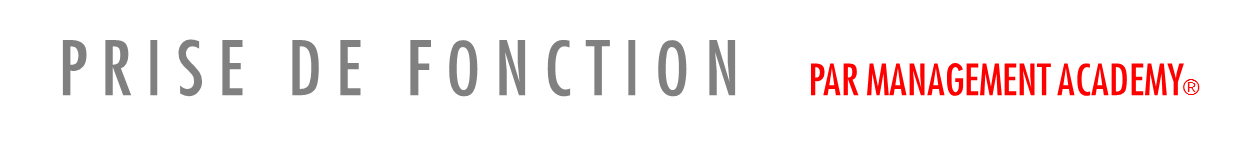 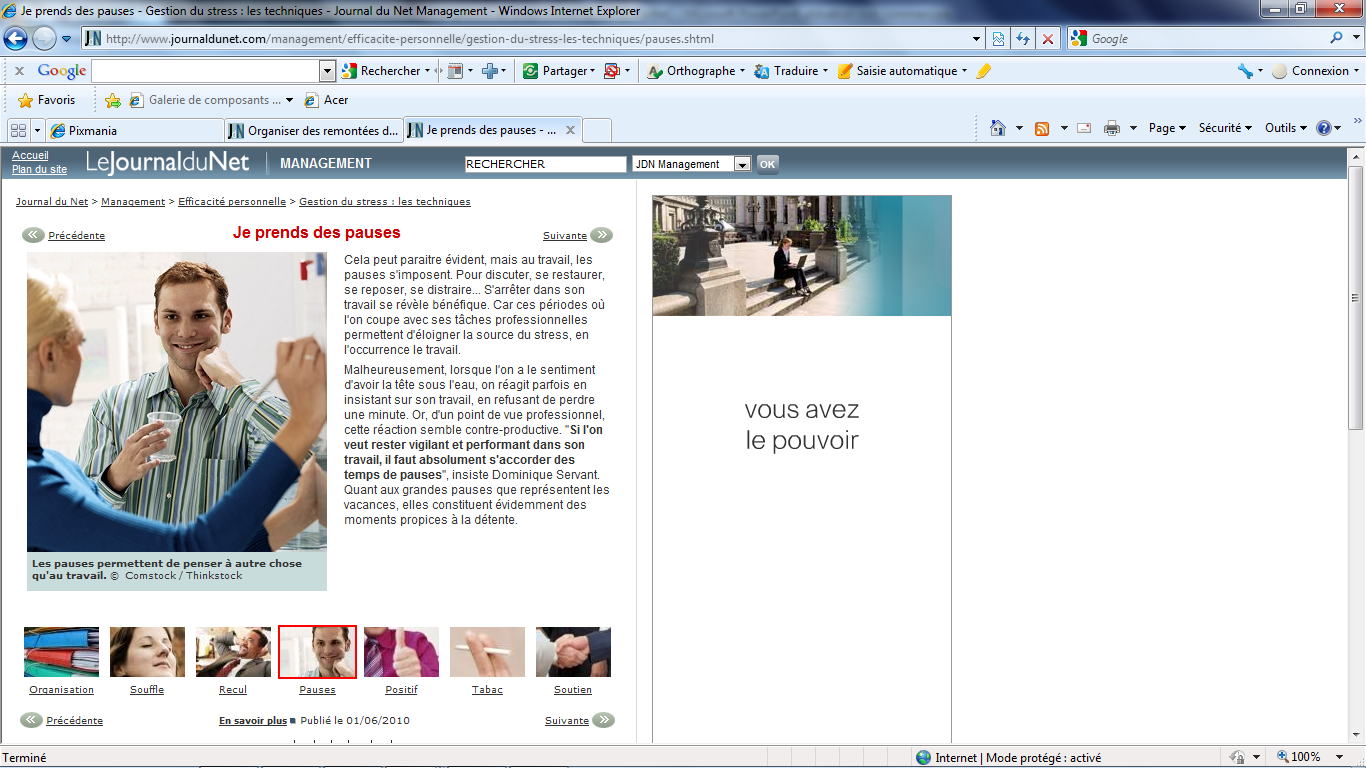 JDNet
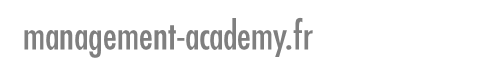 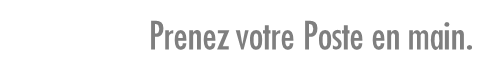 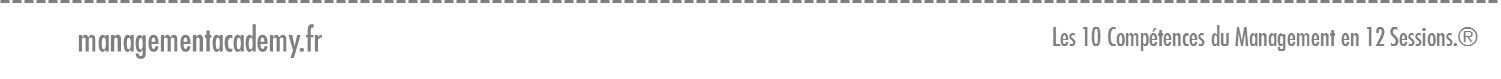 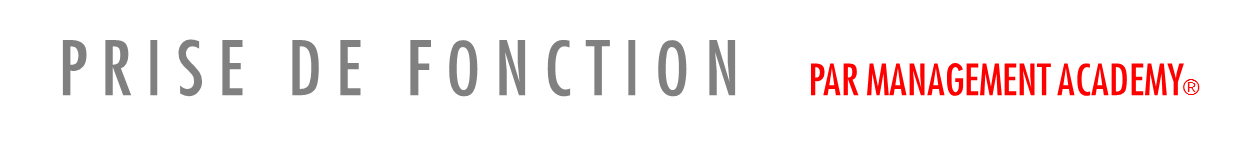 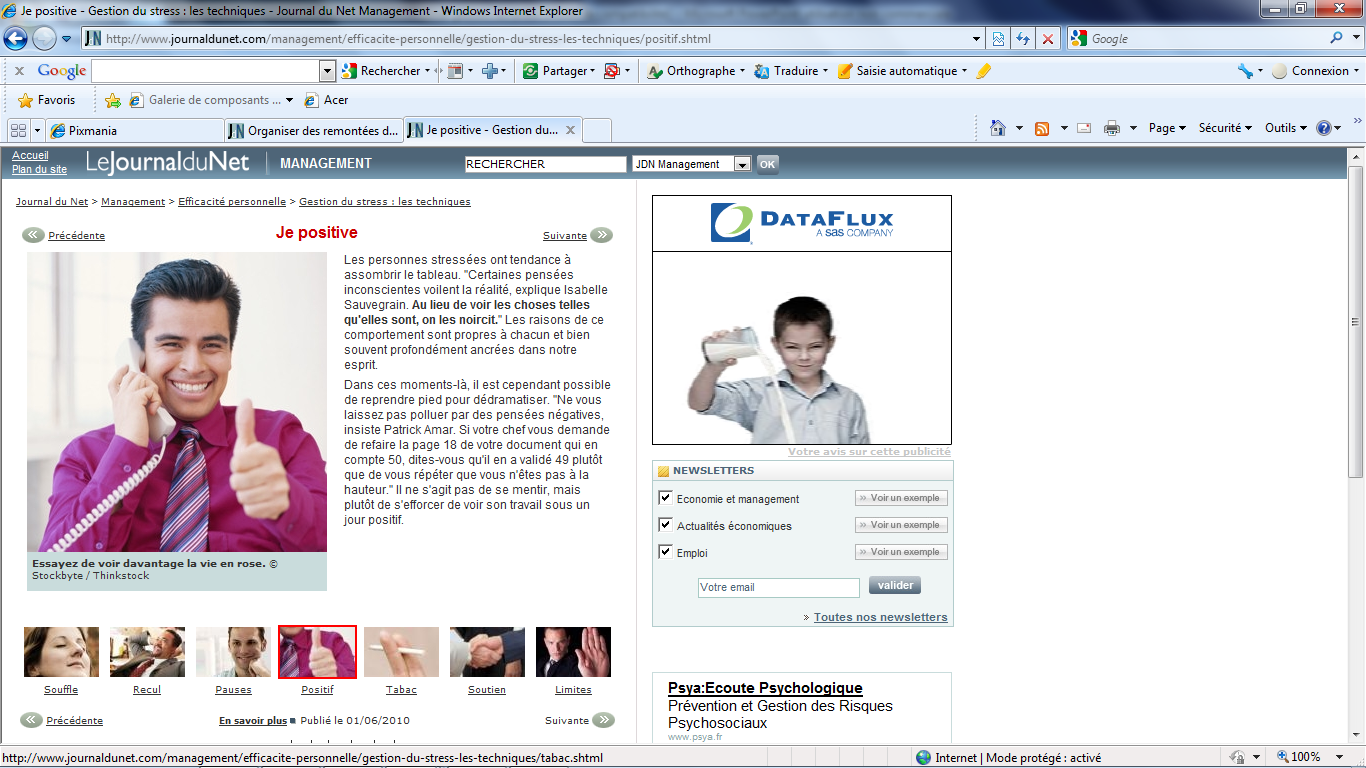 JDNet –
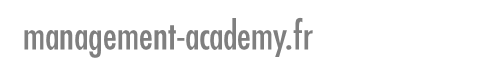 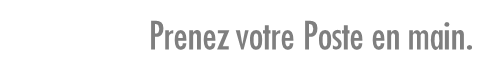 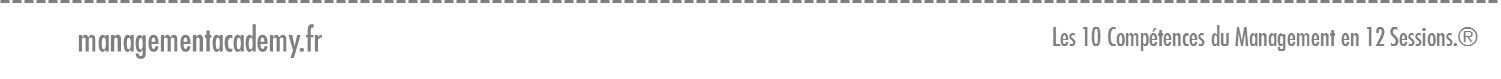 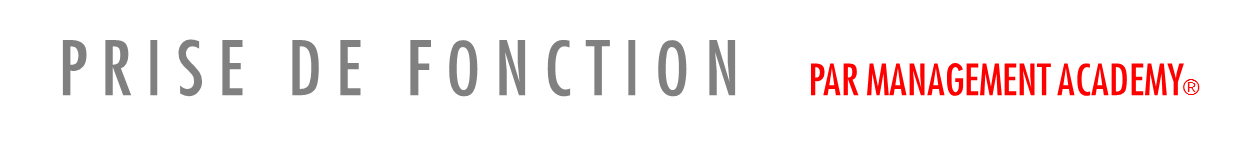 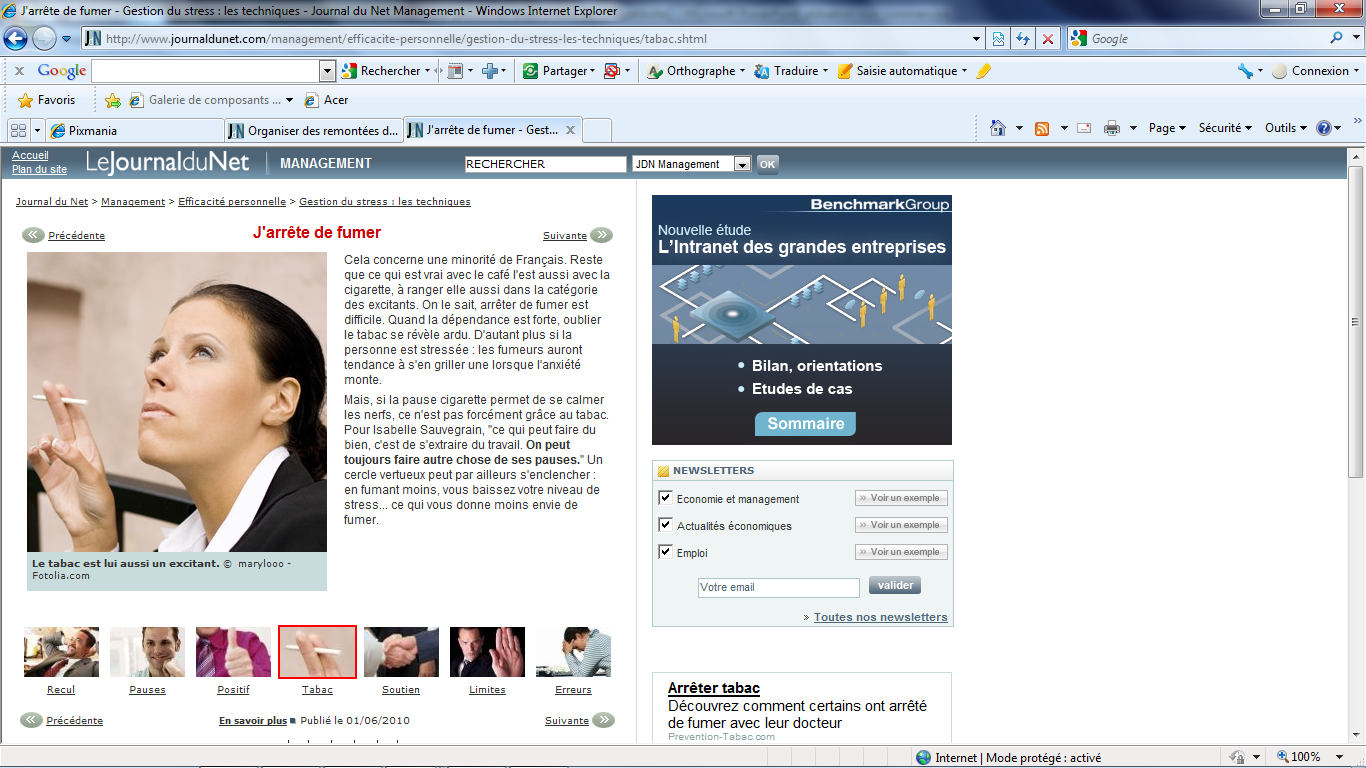 JDNet –
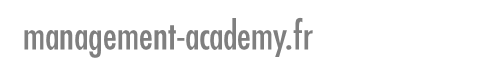 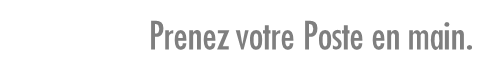 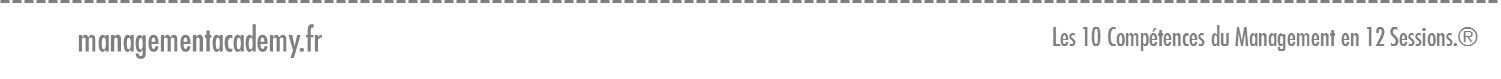 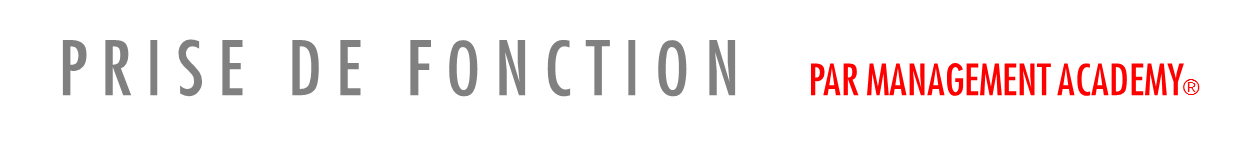 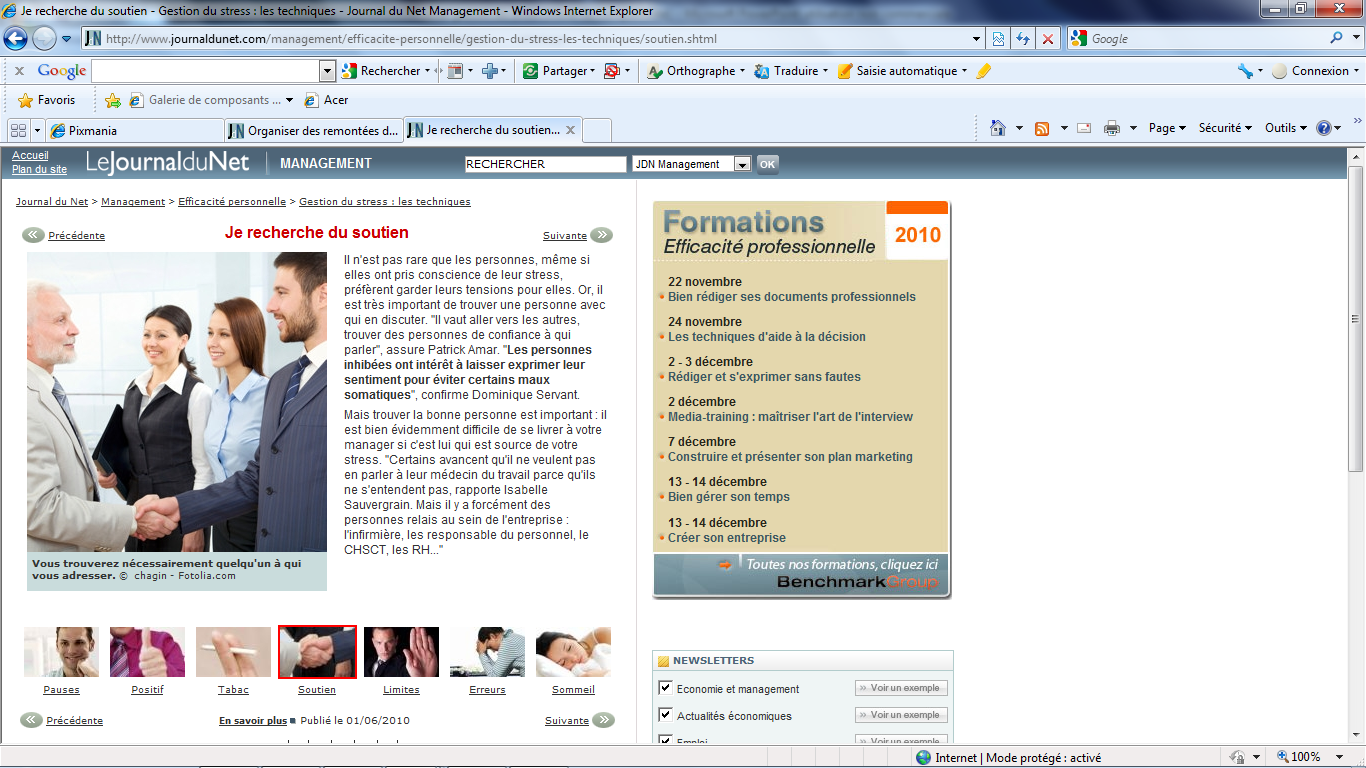 JDNet –
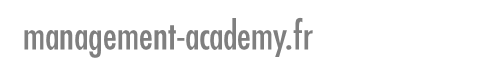 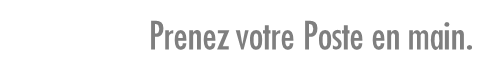 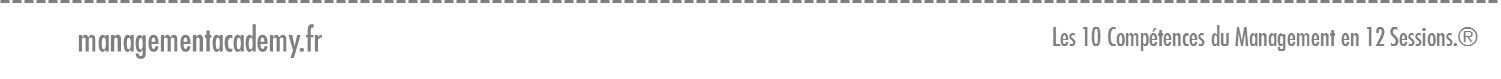 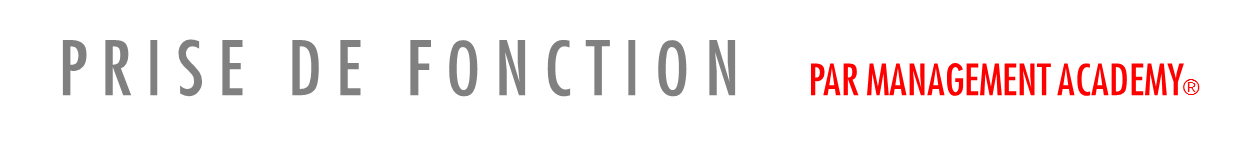 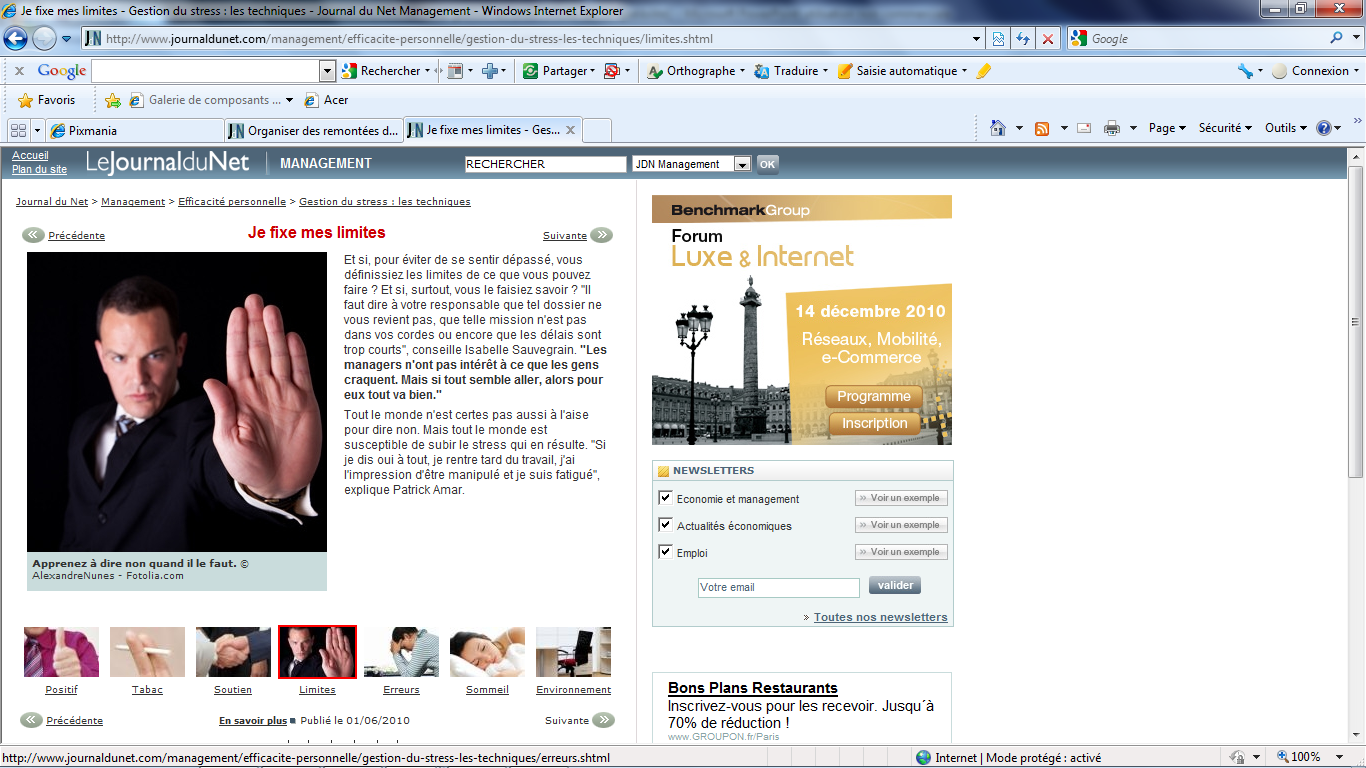 JDNet –
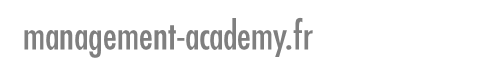 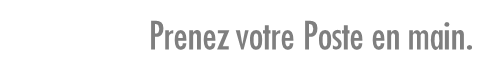 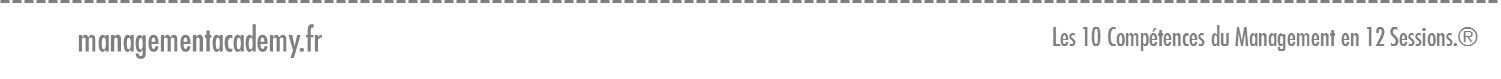 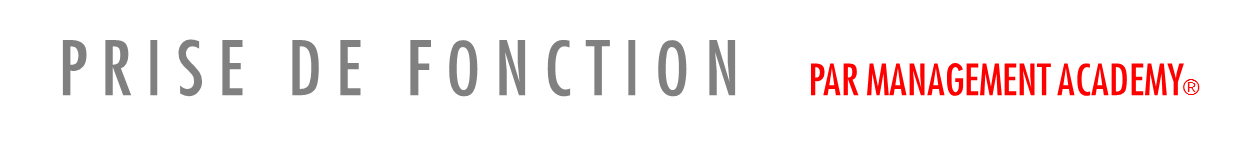 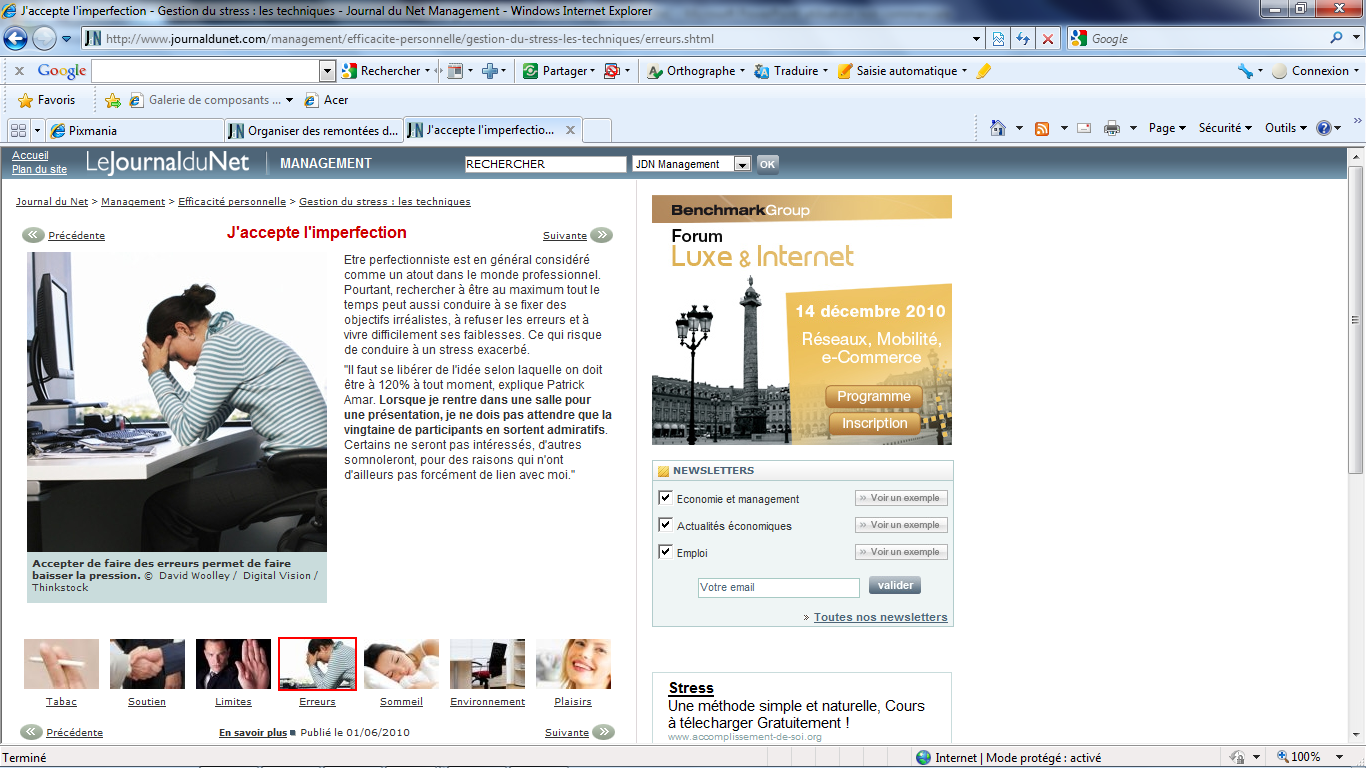 JDNet
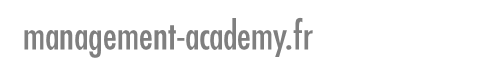 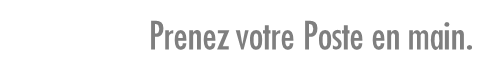 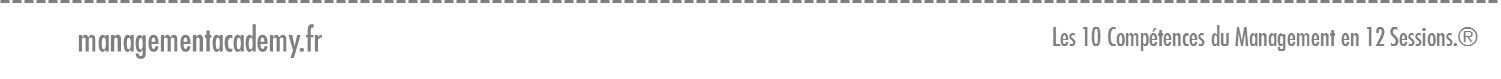 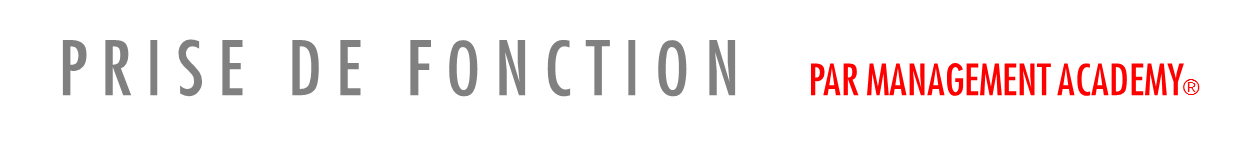 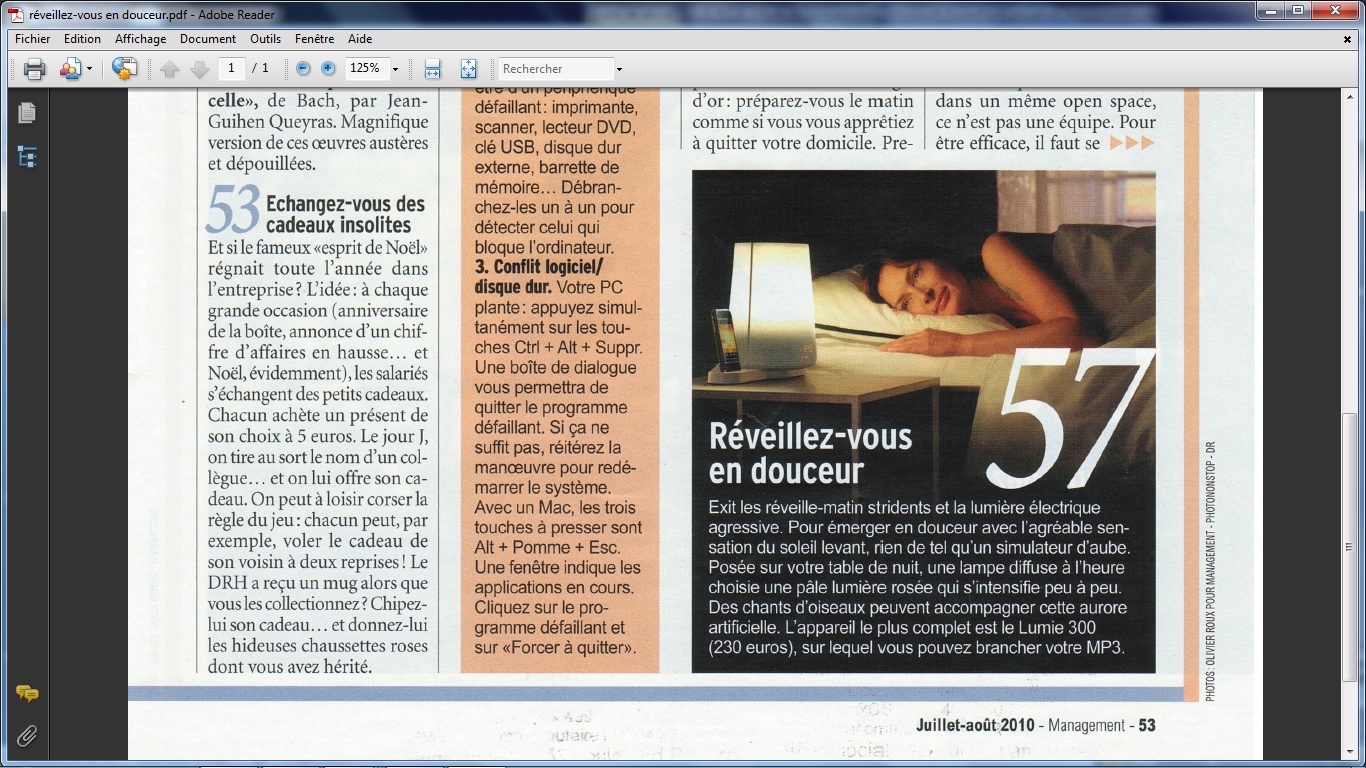 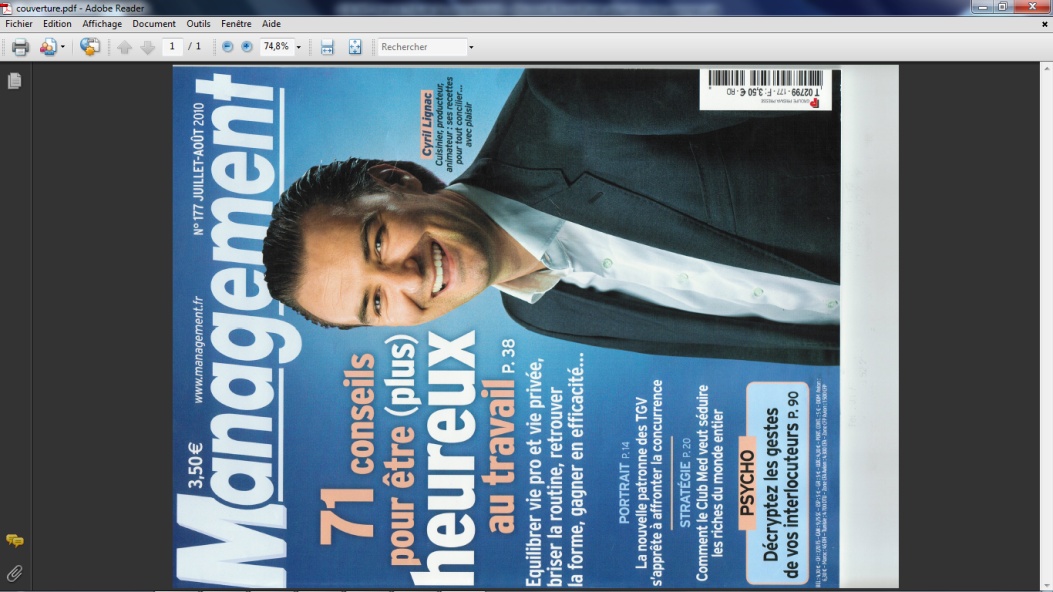 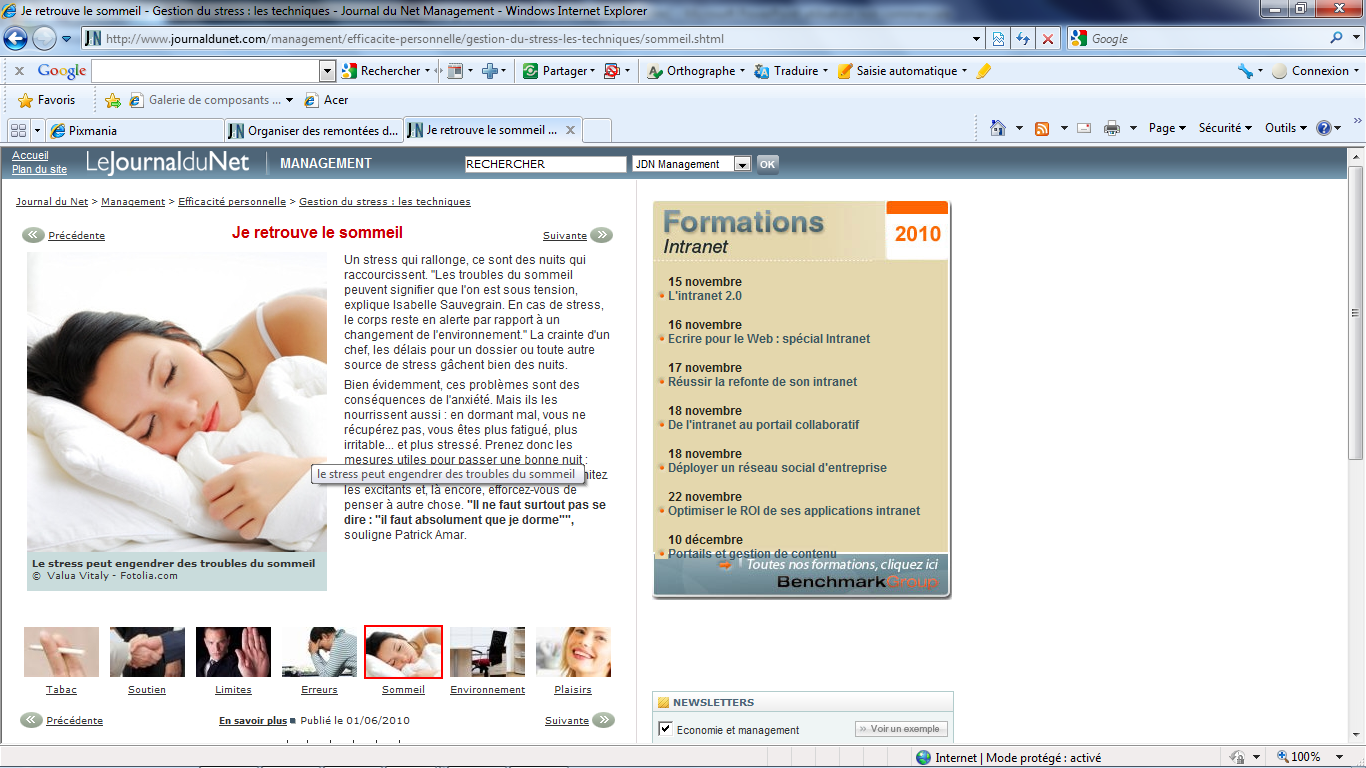 Management
JDNet
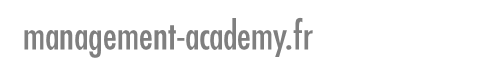 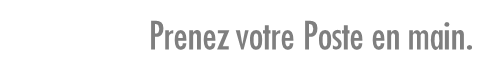 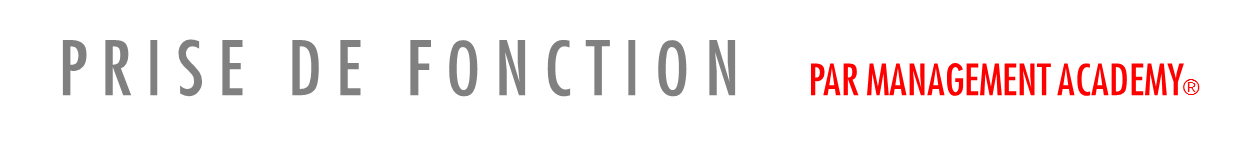 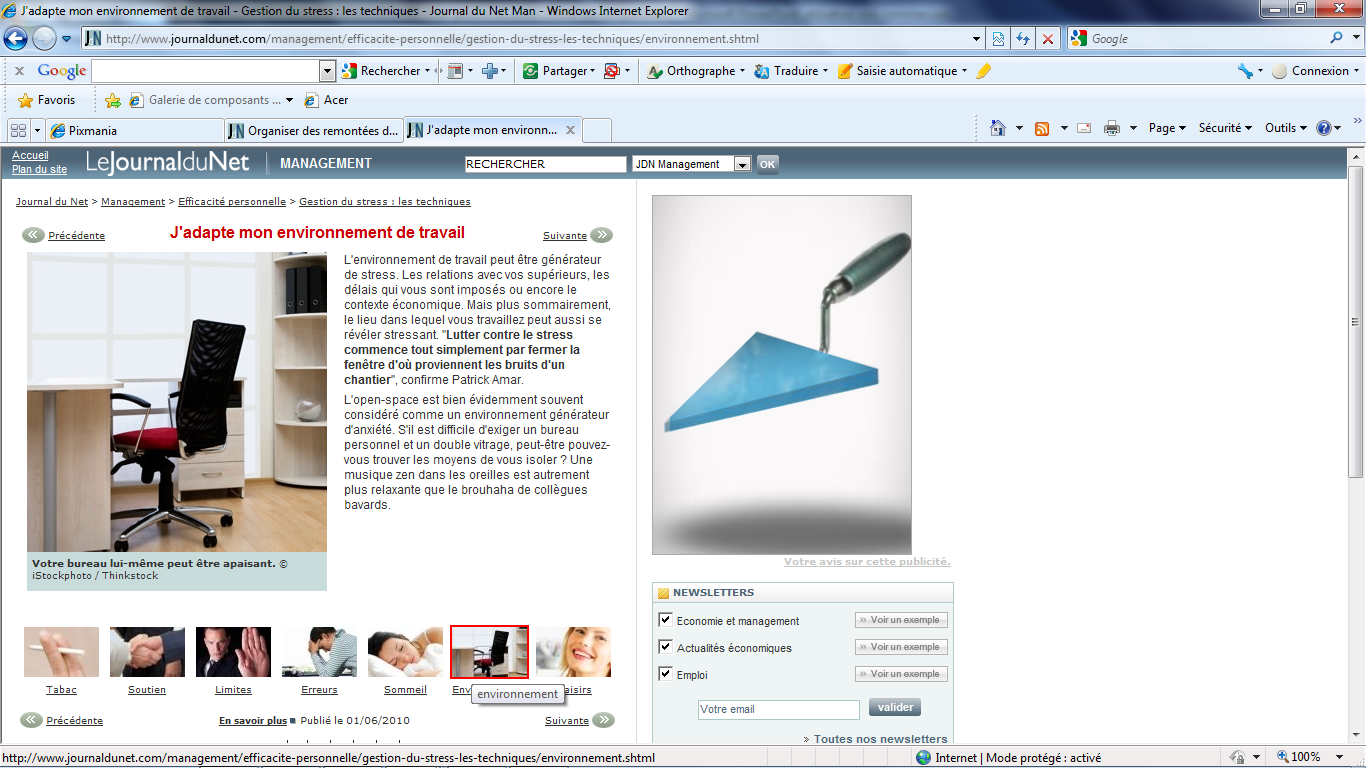 JDNet
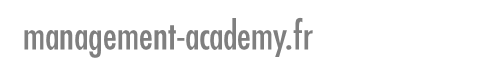 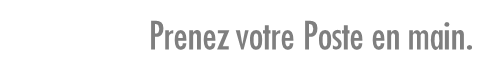 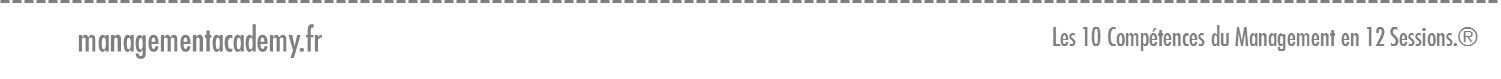 Les 10 Compétences du Management en 12 Sessions.®
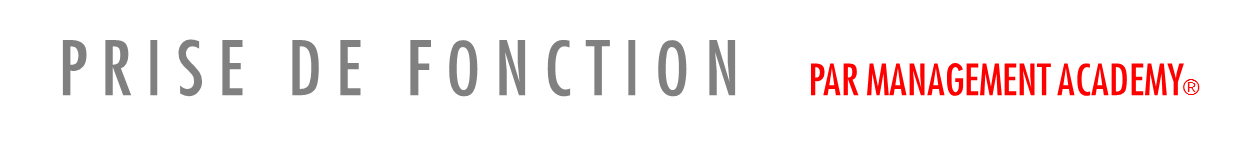 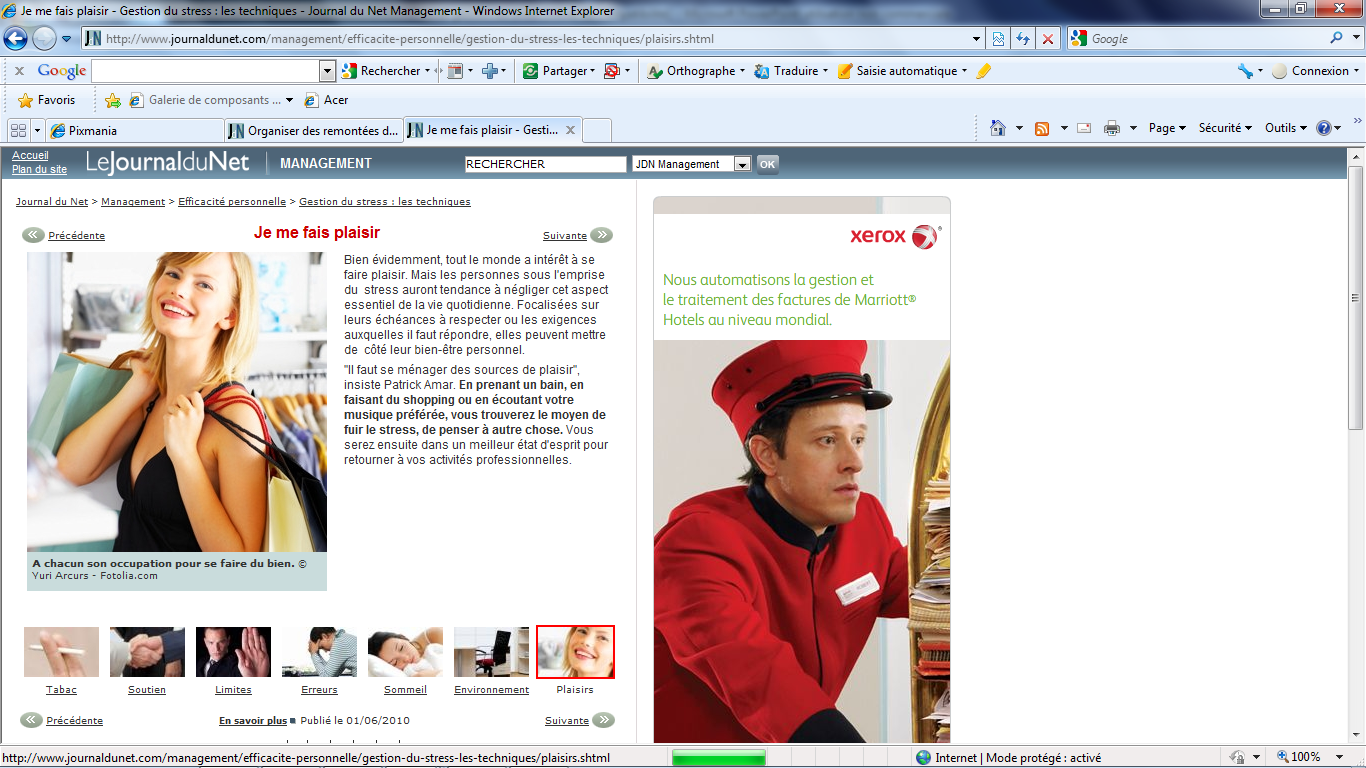 JDNet –
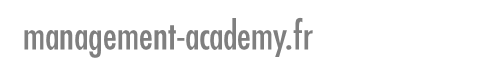 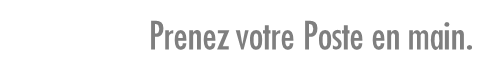 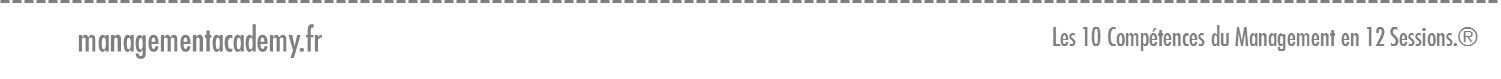 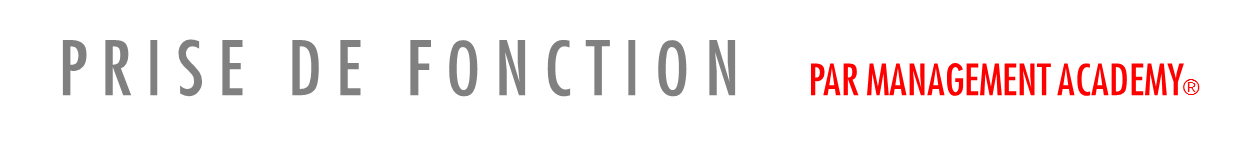 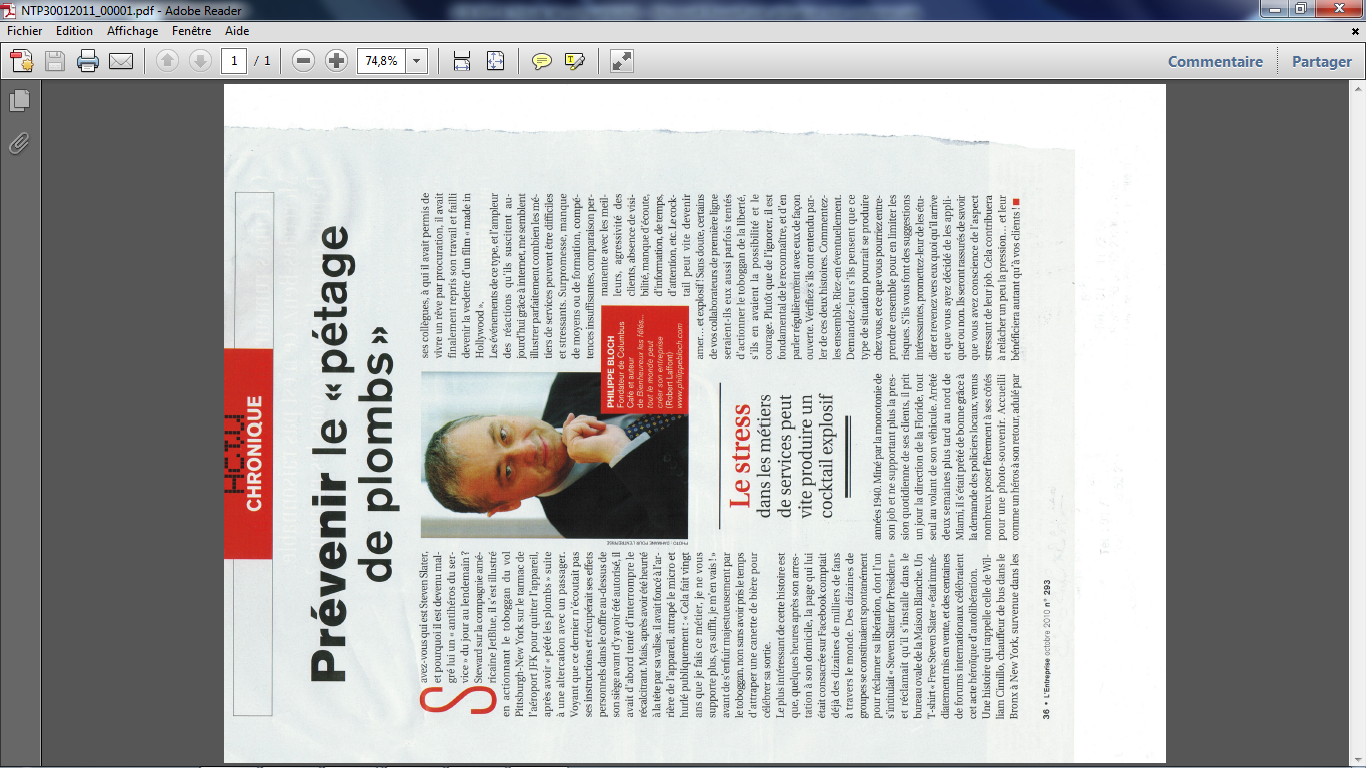 L’Entreprise
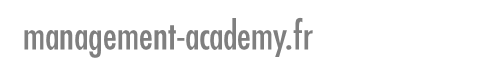 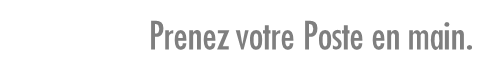 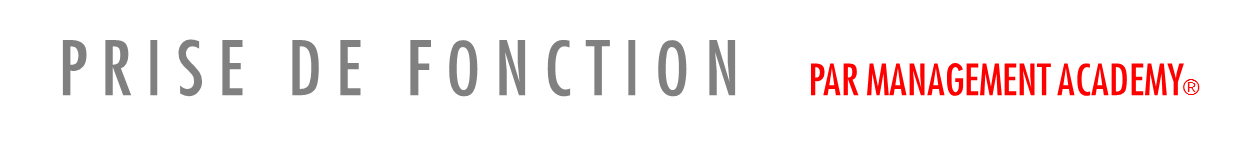 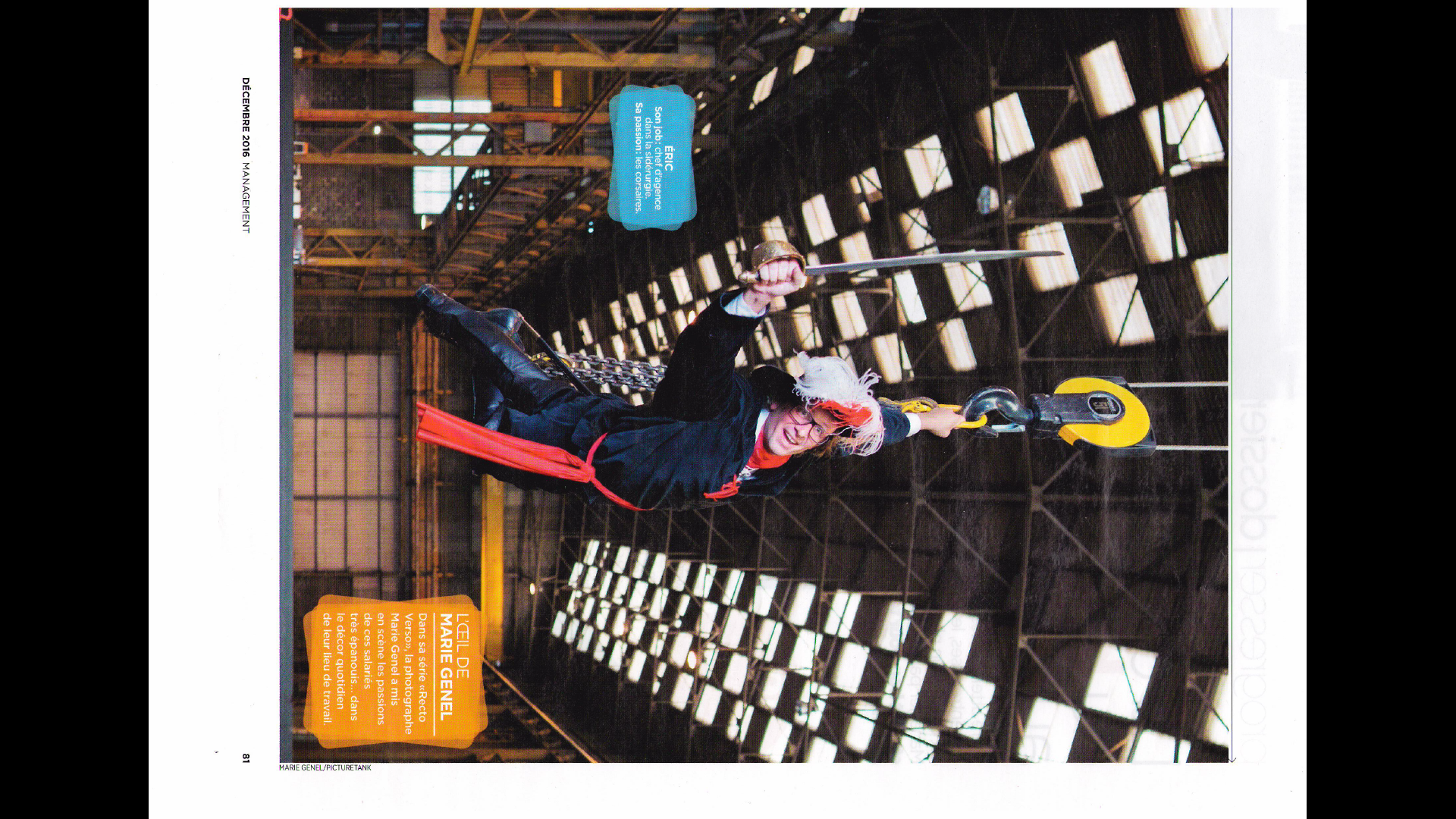 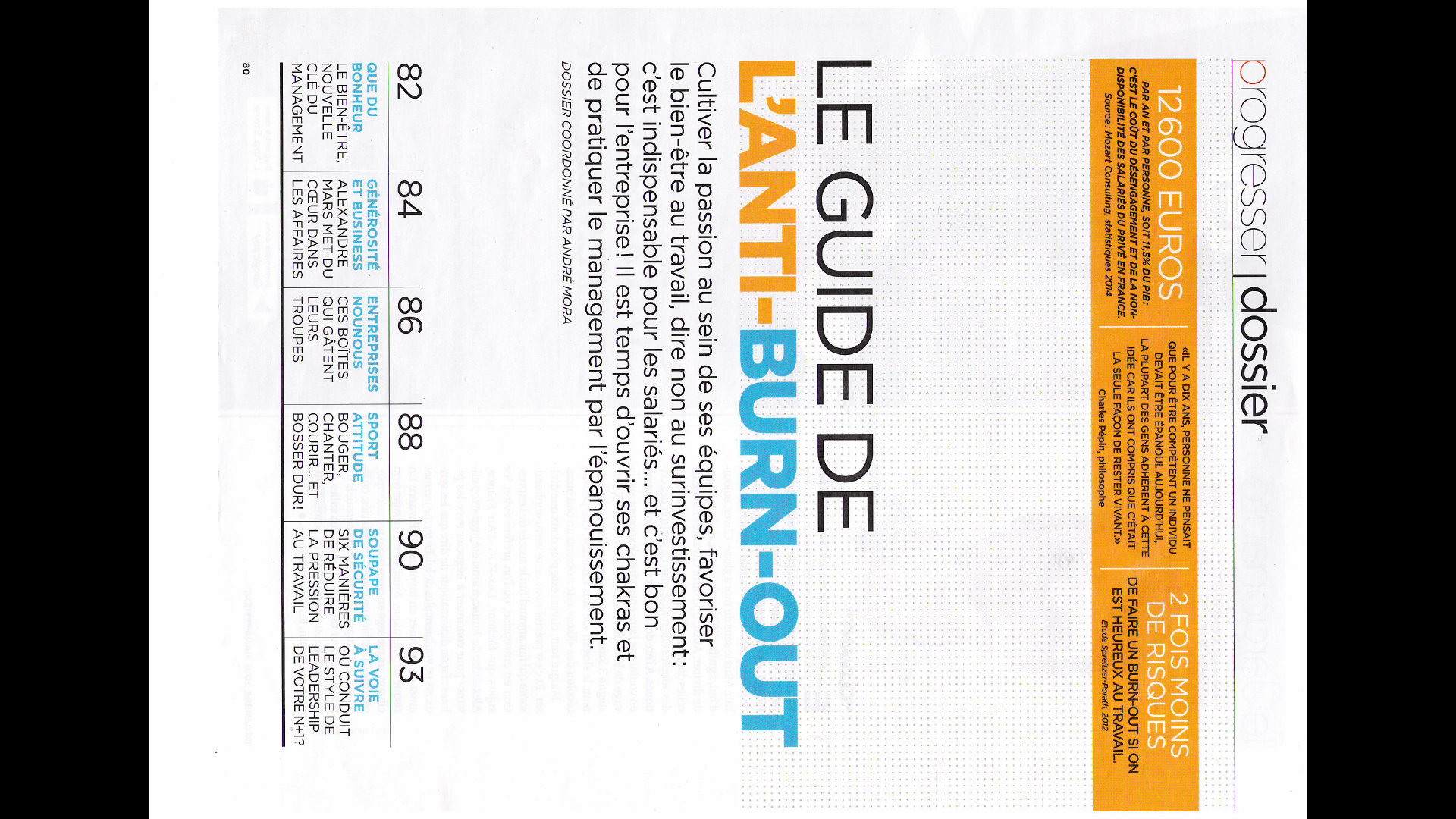 Management
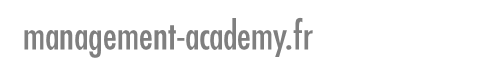 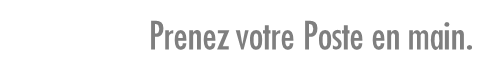 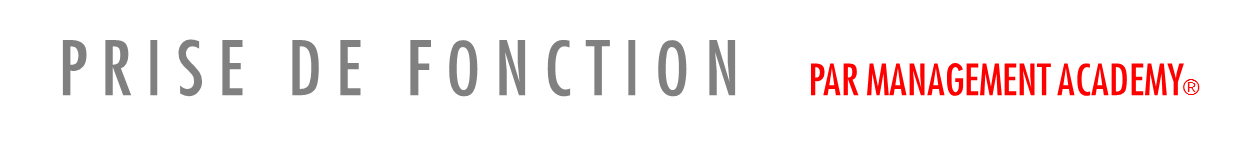 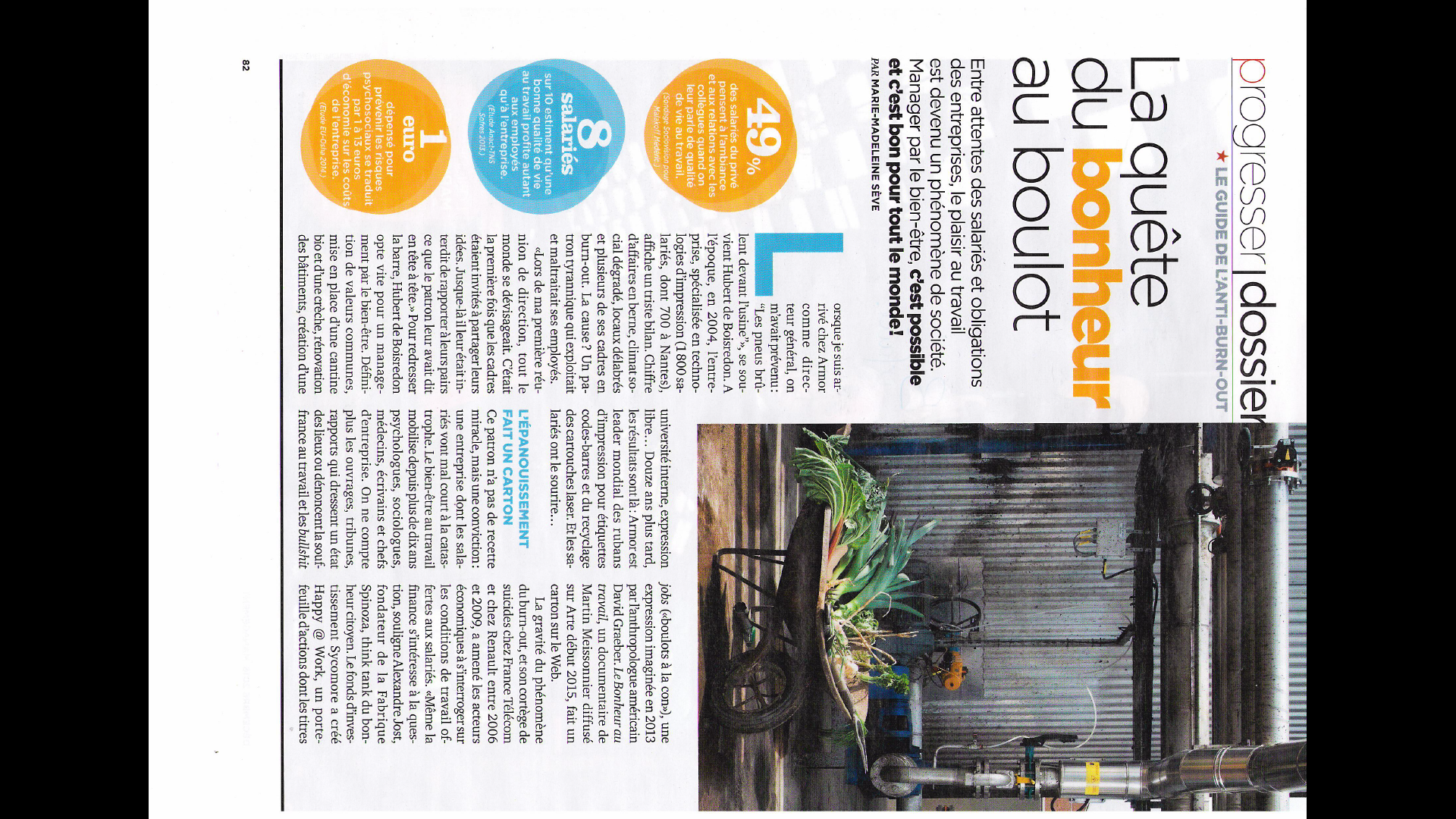 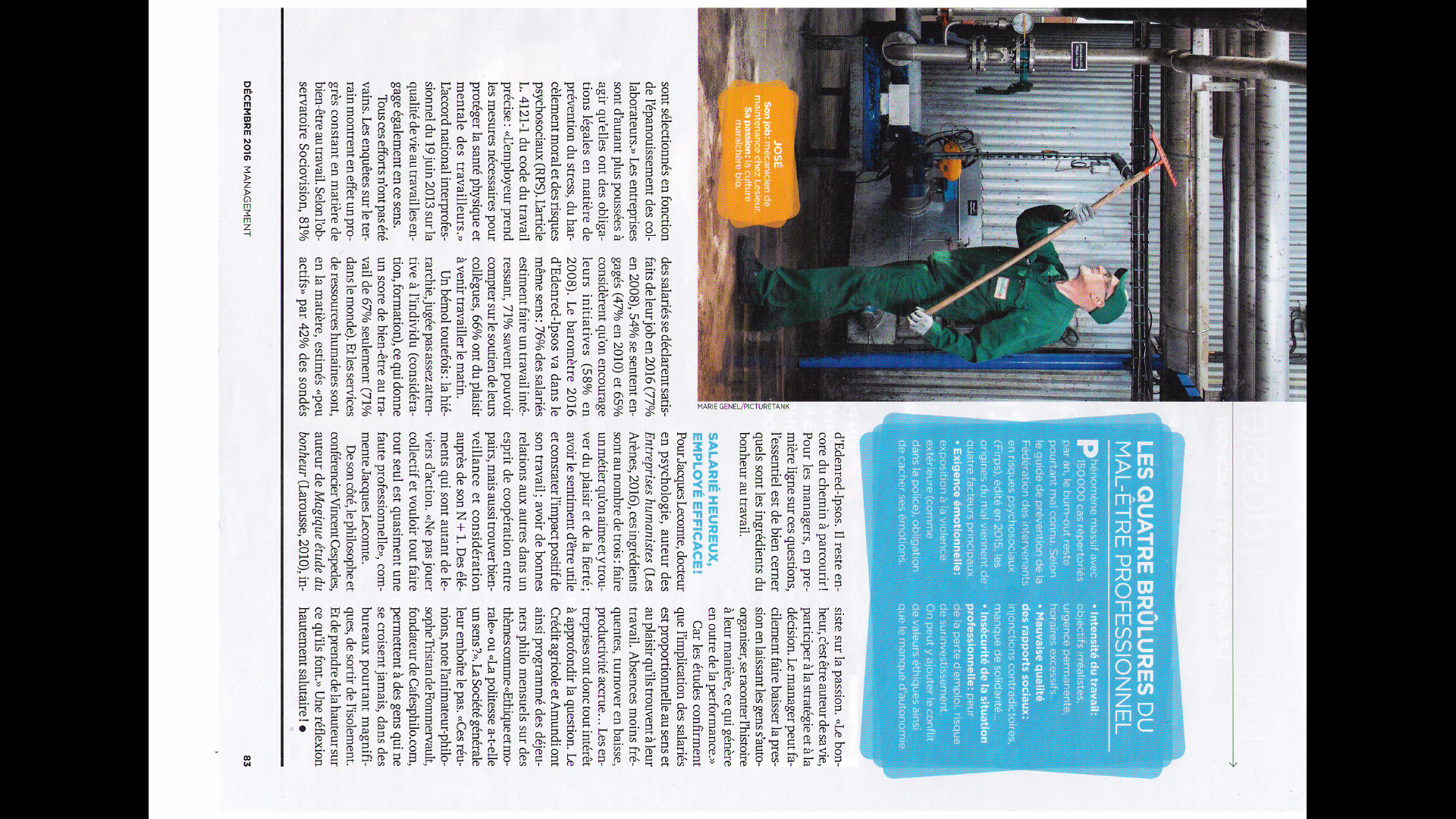 Management
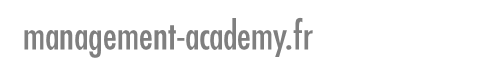 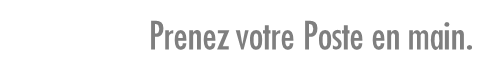 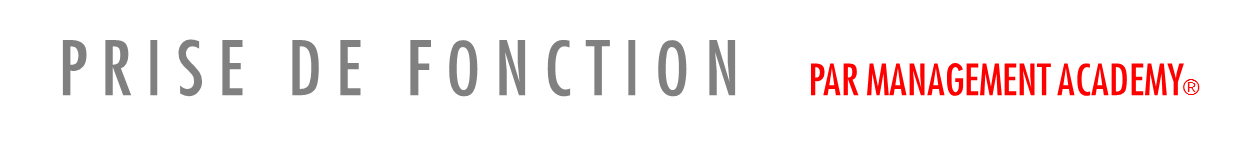 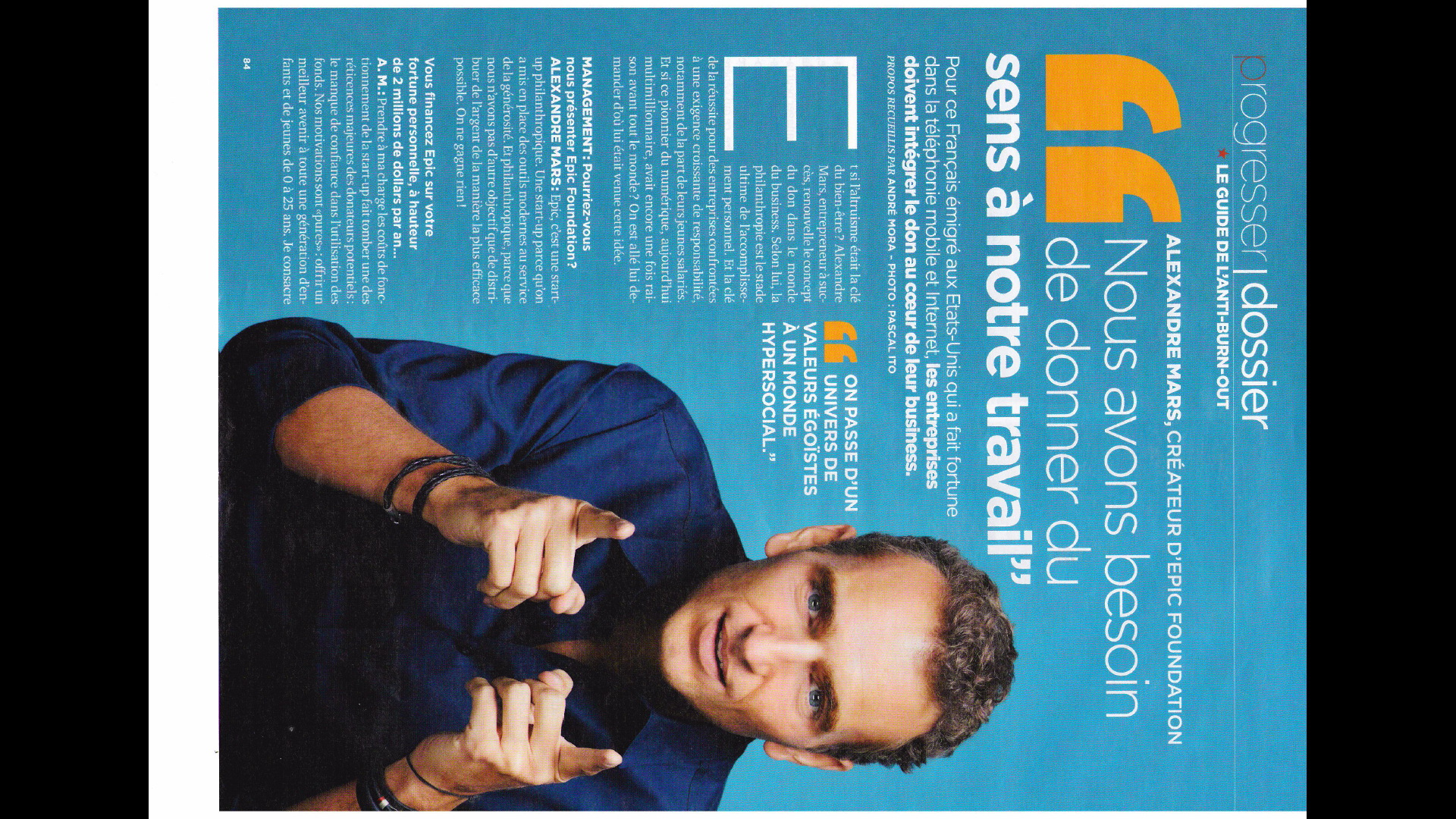 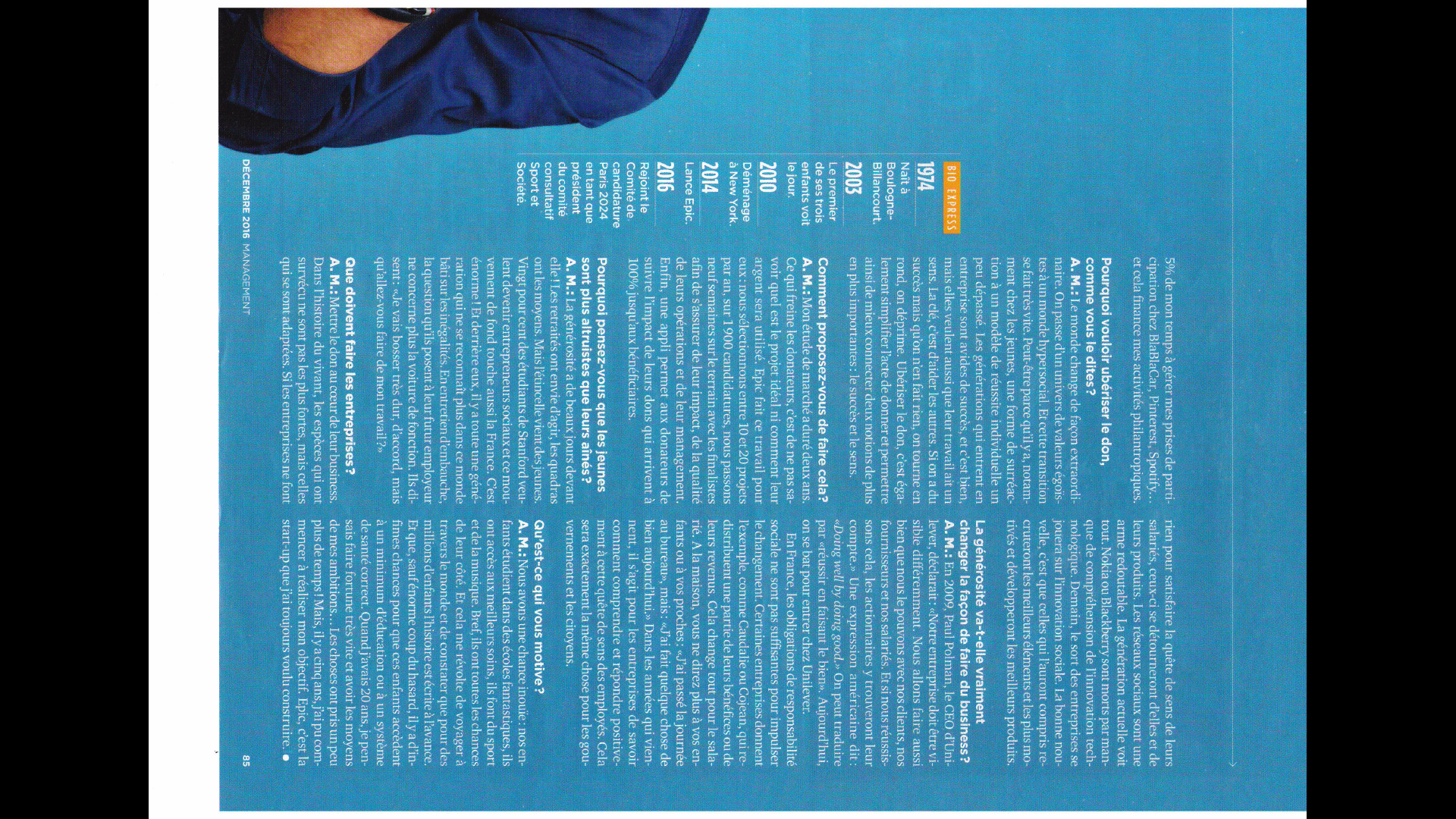 Management
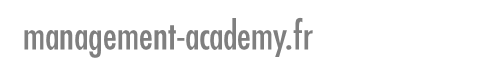 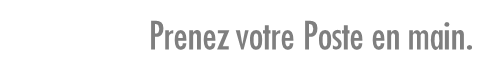 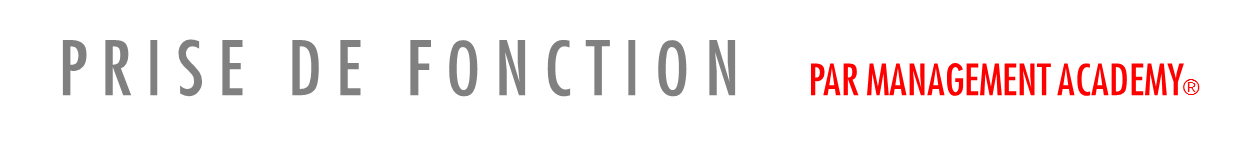 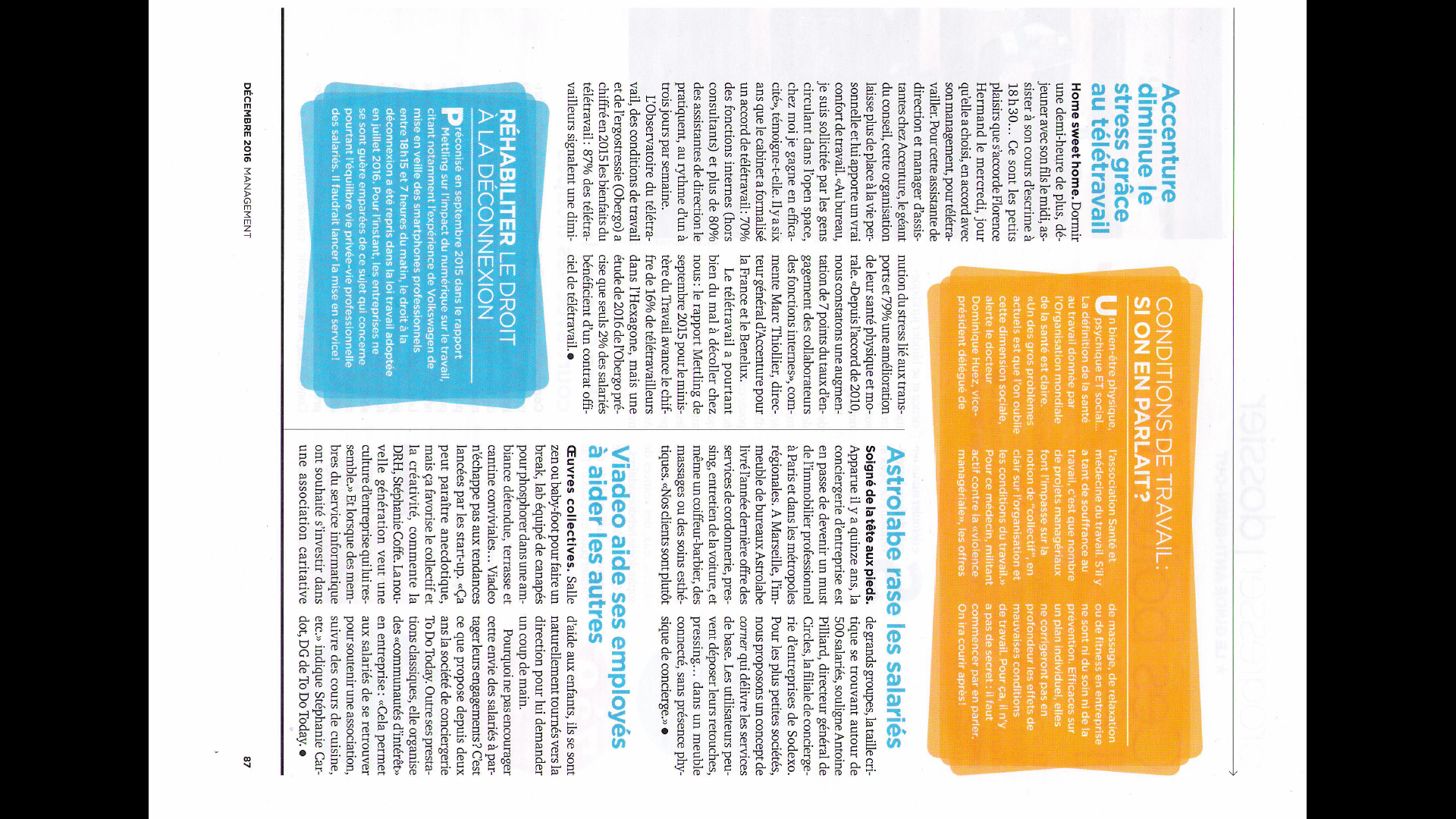 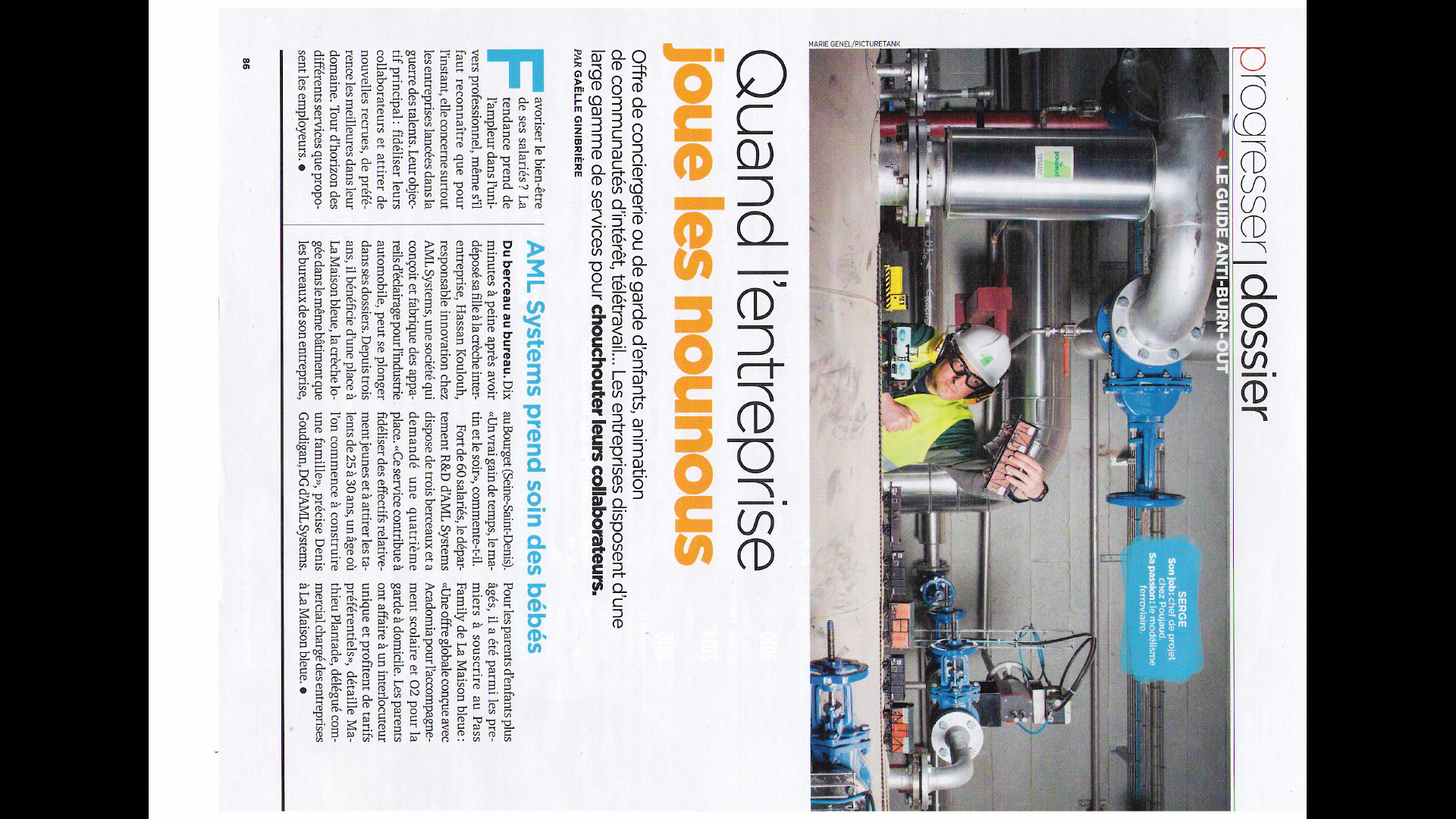 Management
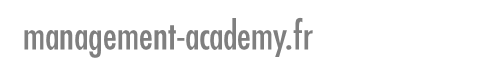 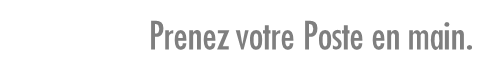 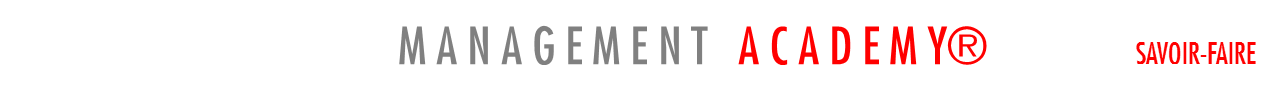 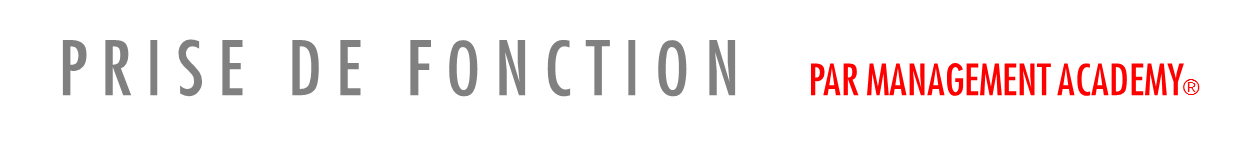 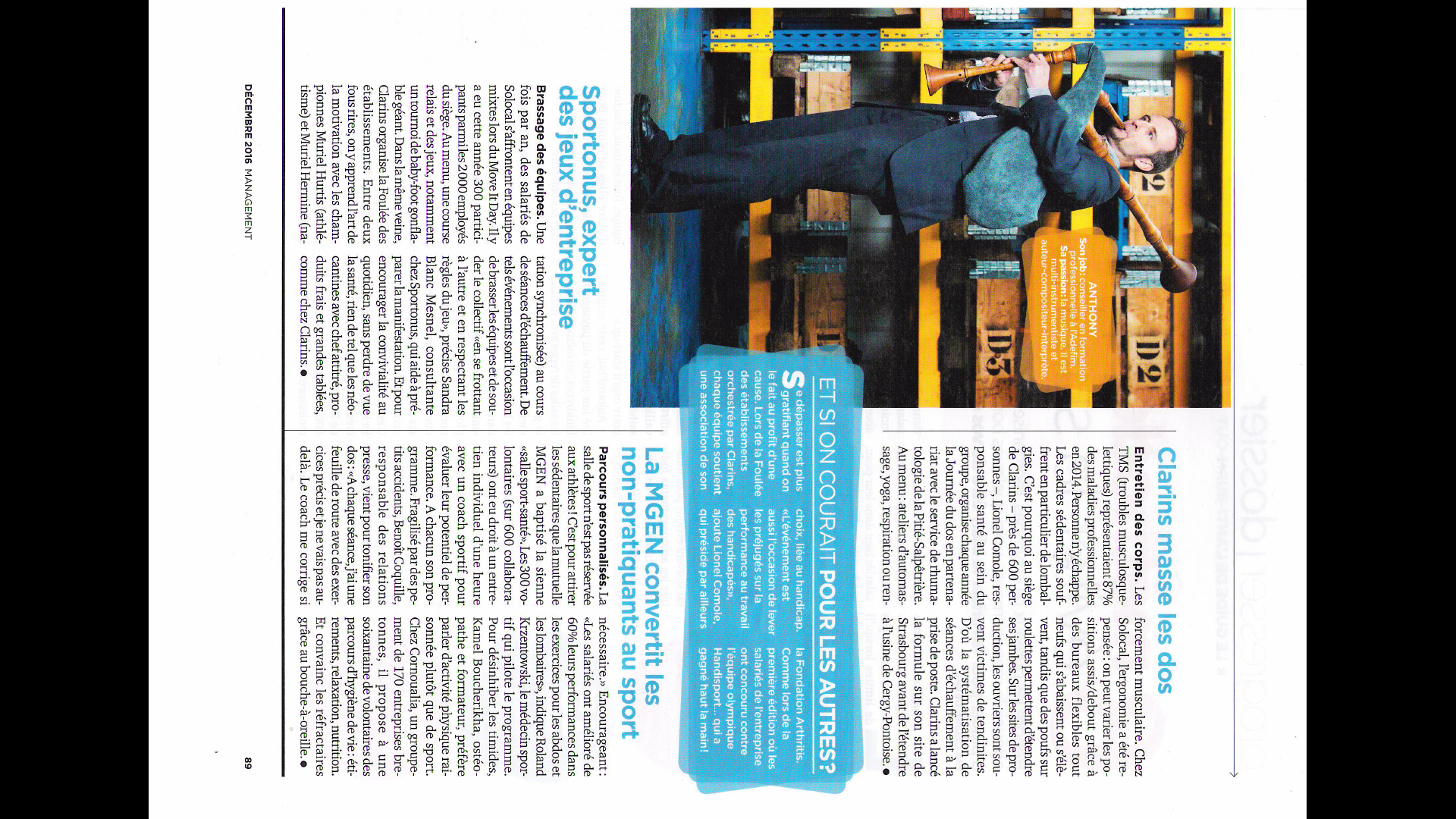 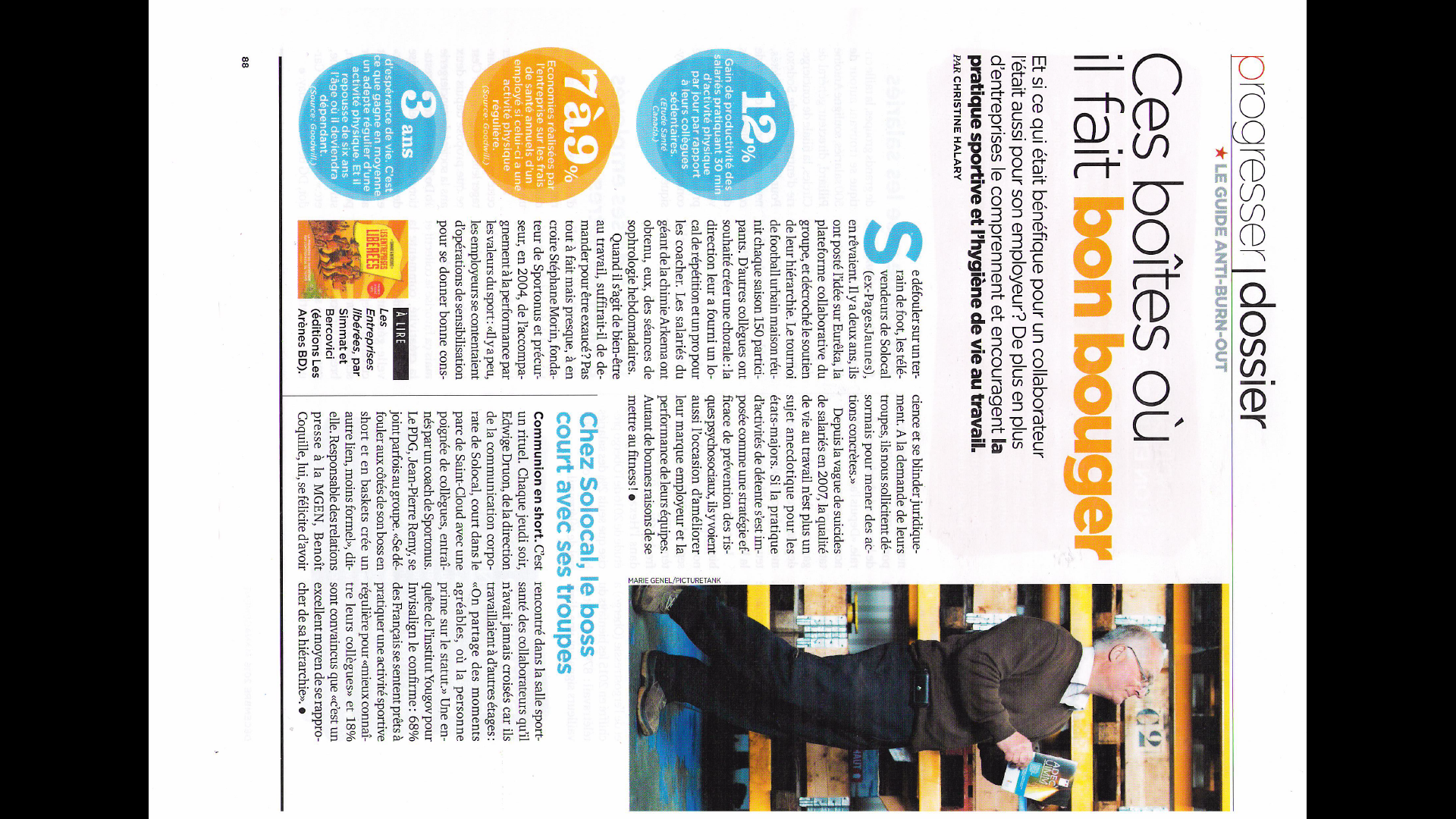 Management
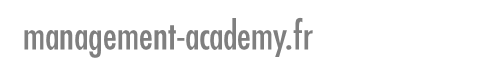 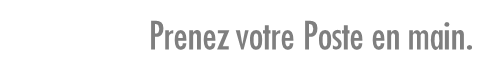 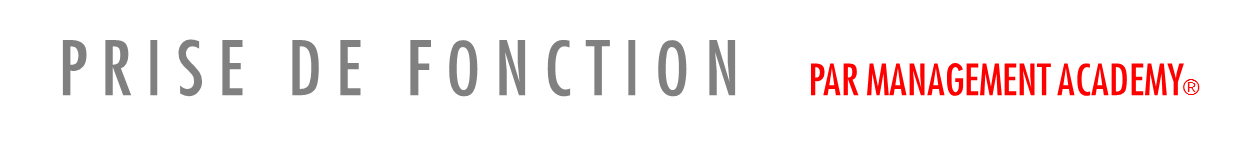 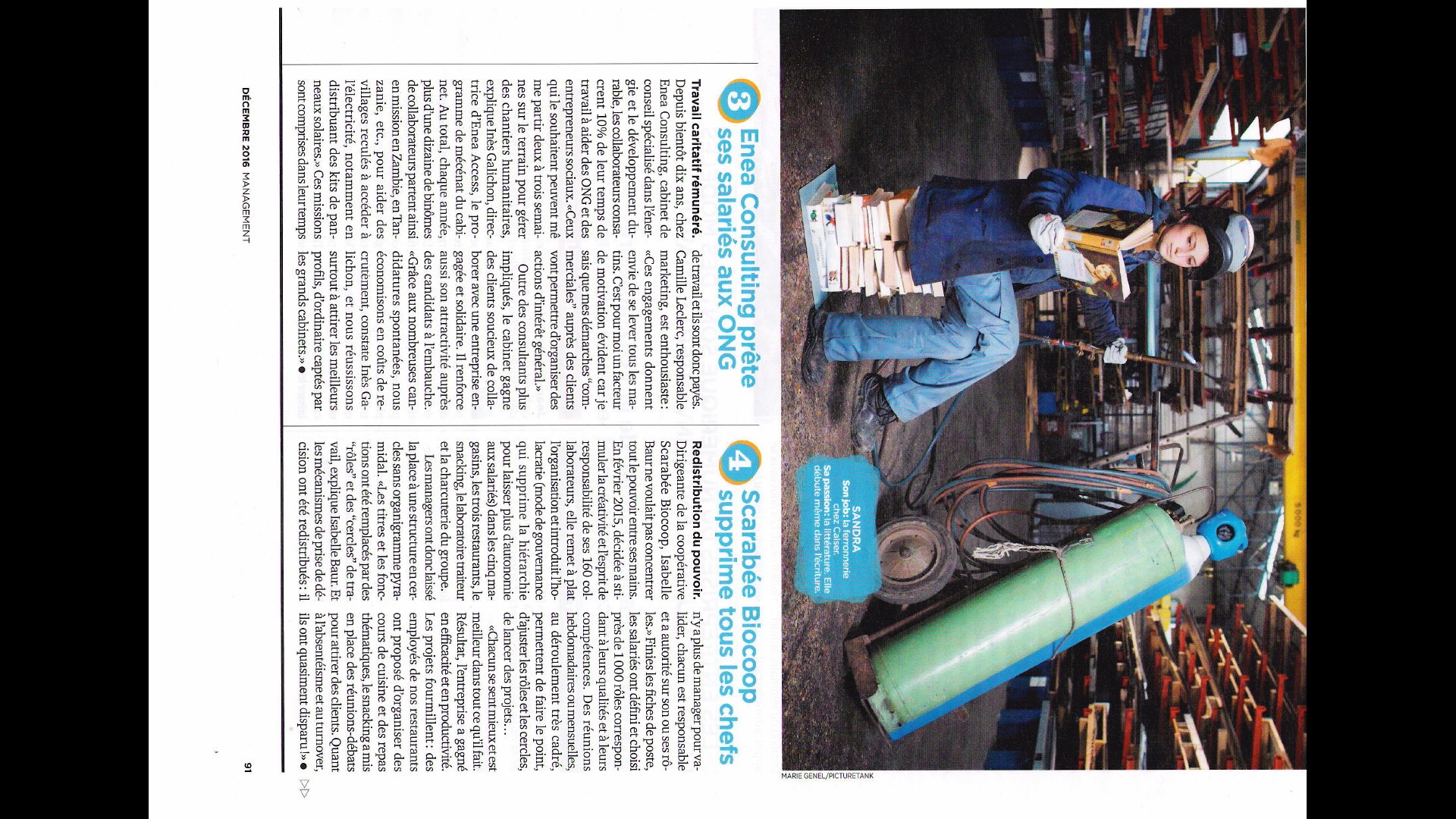 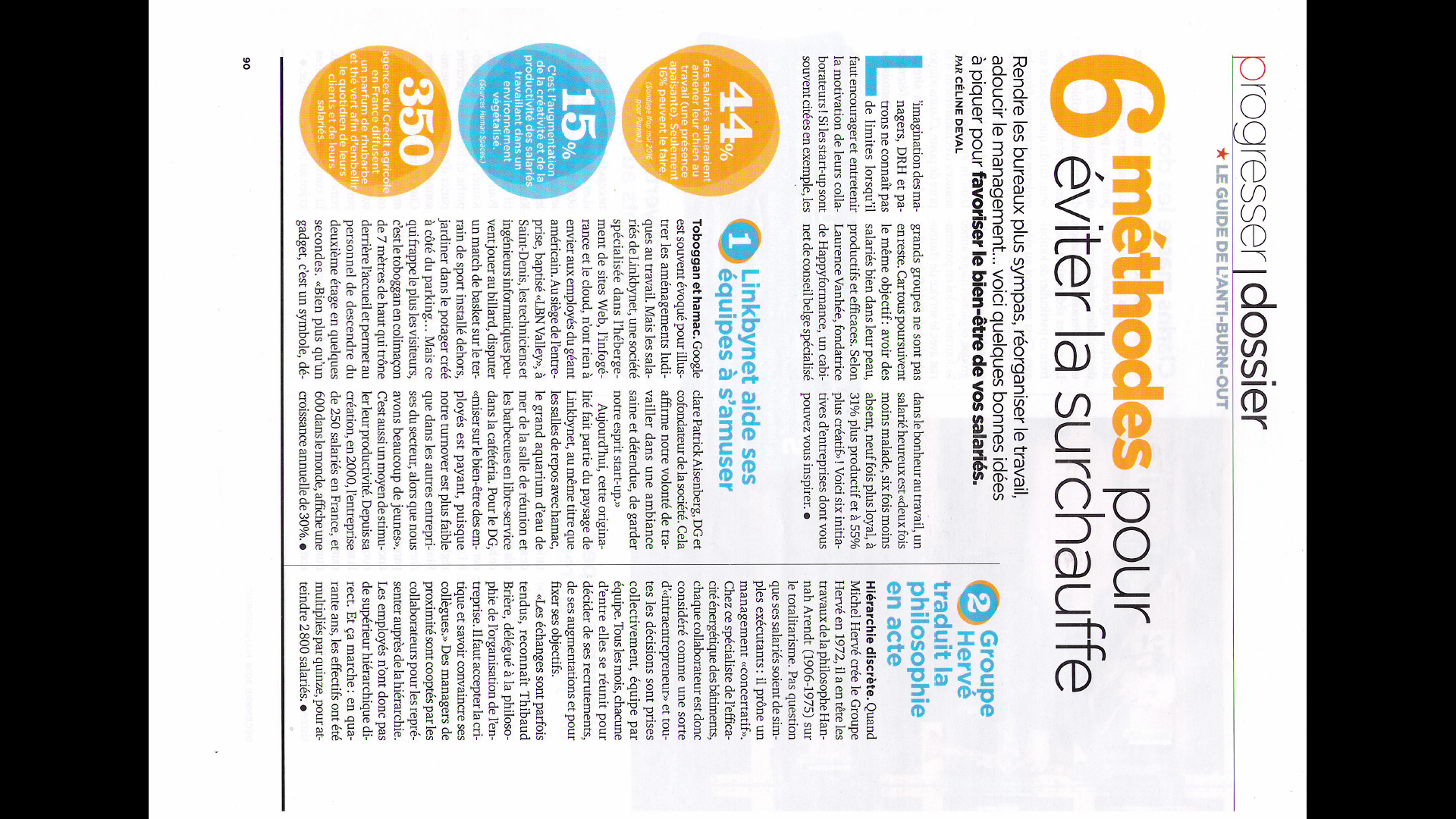 Management
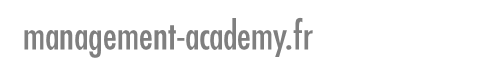 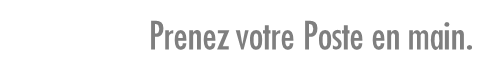 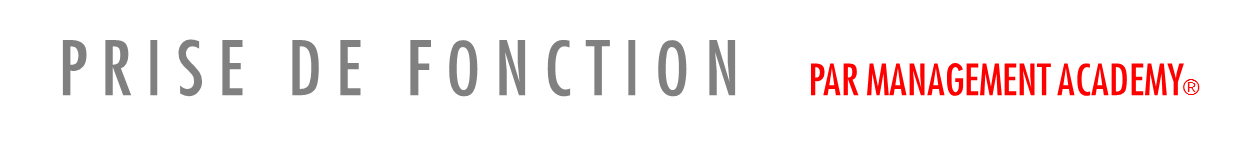 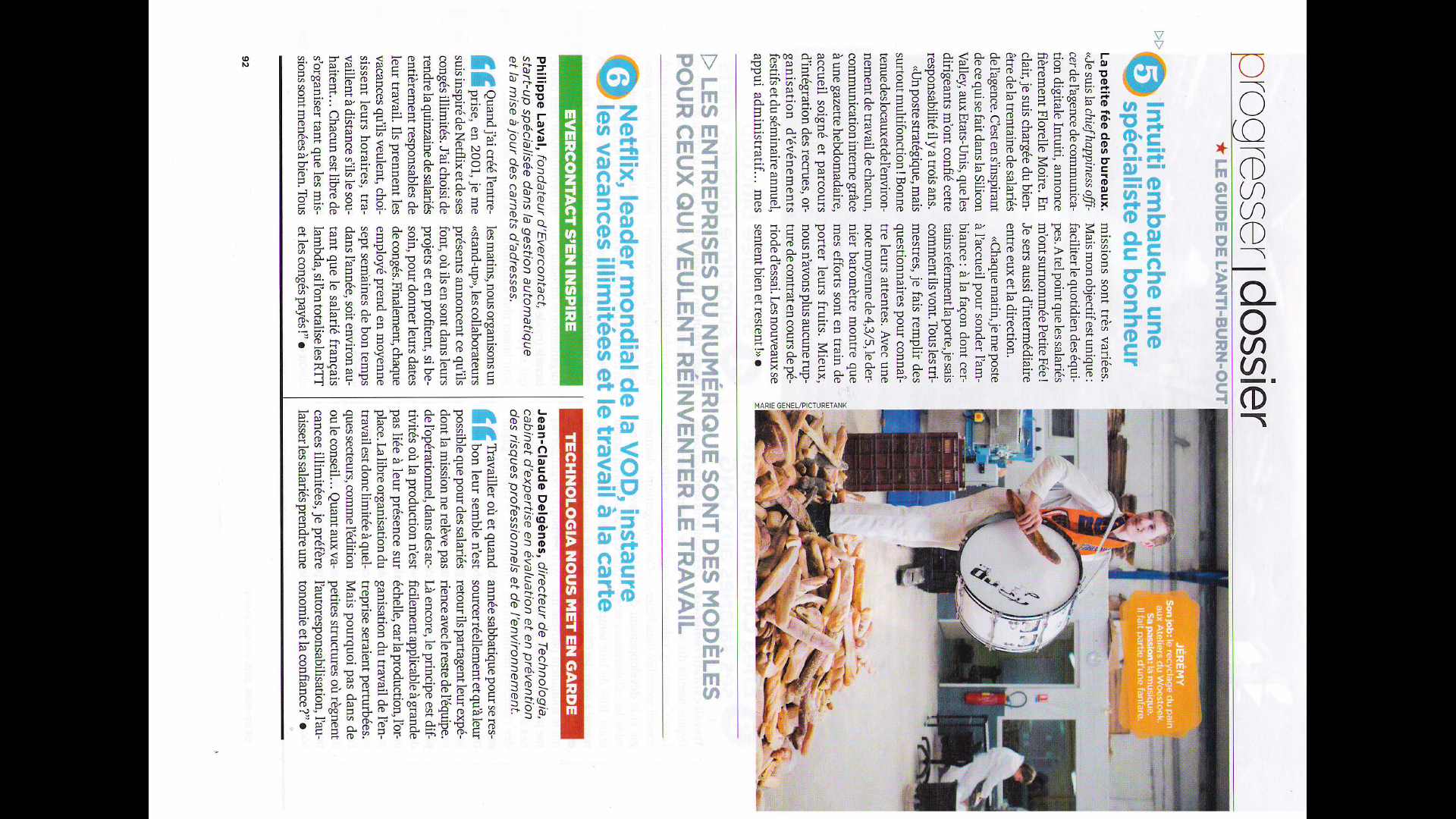 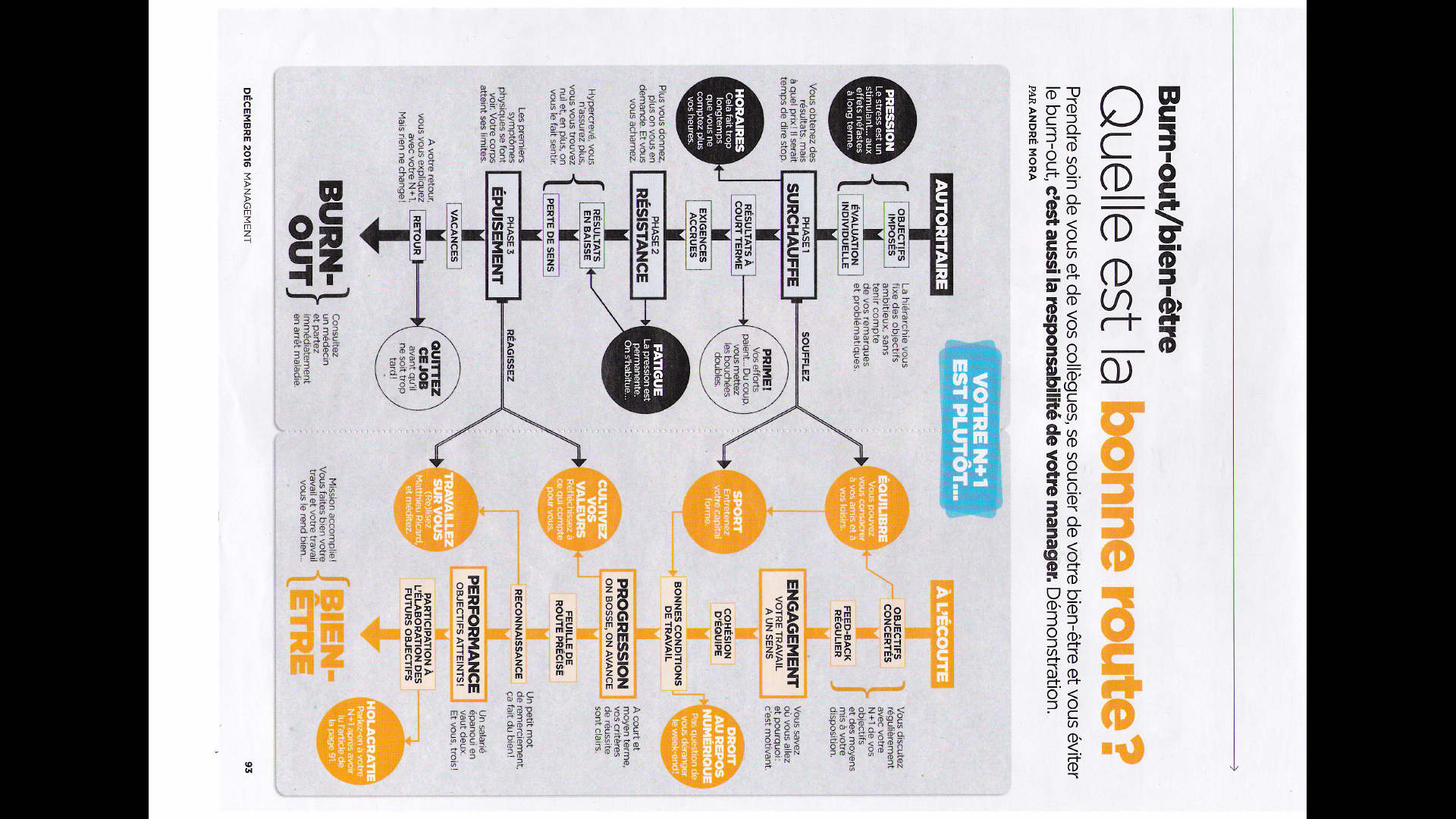 Management
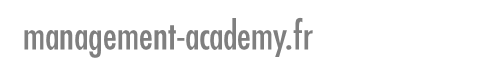 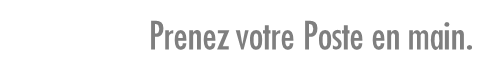